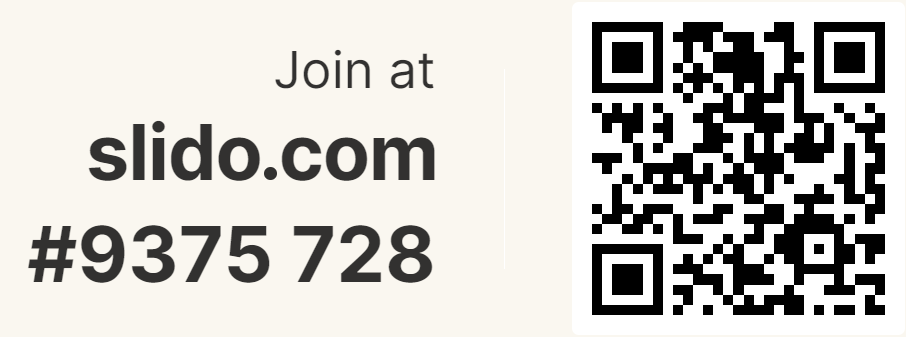 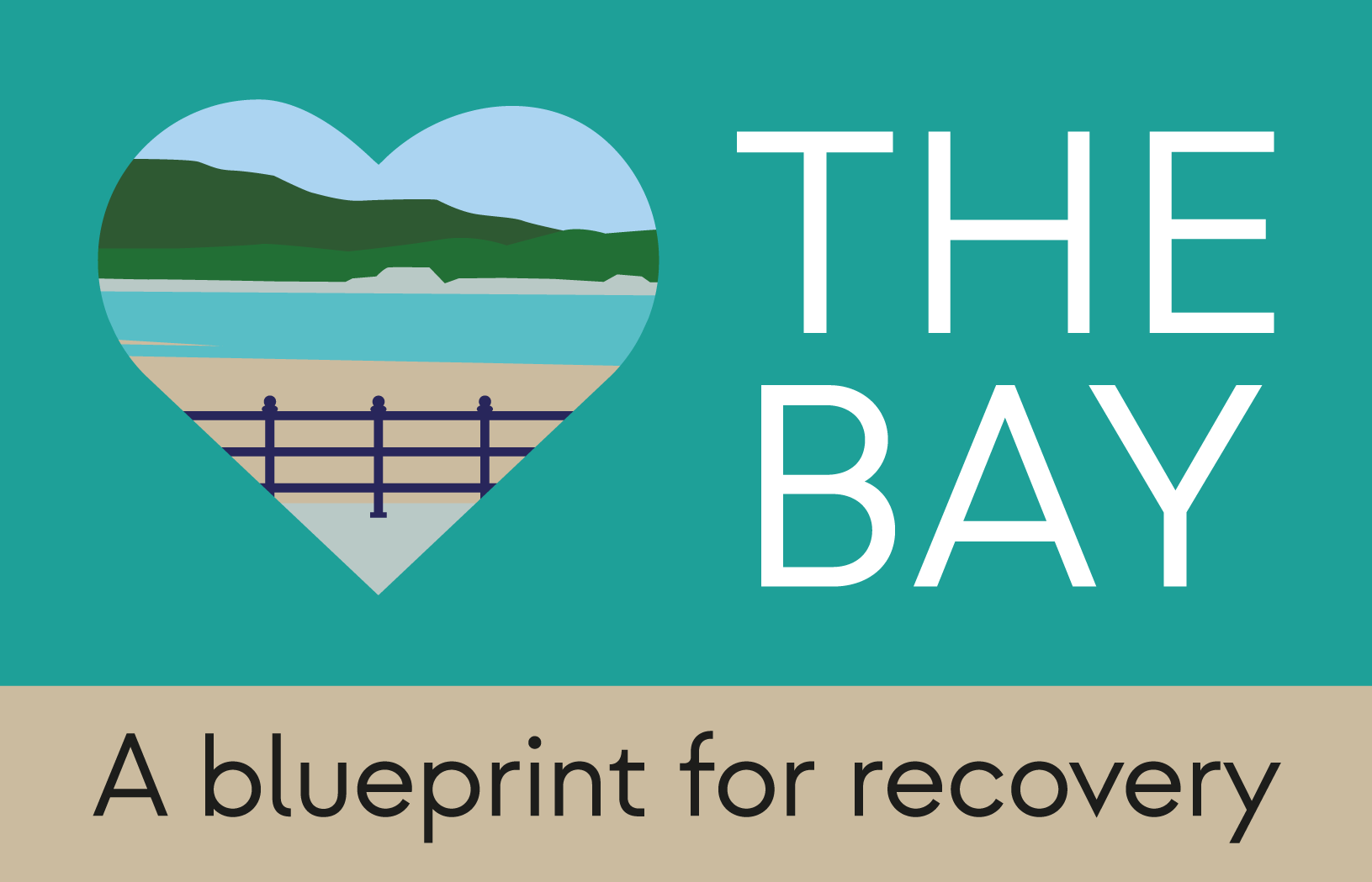 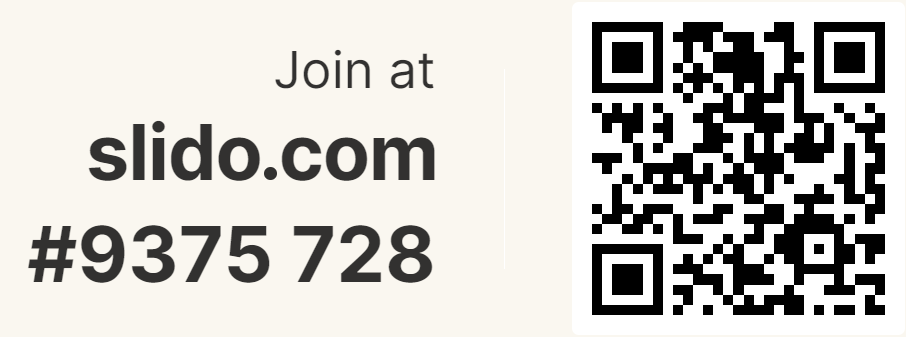 The Bay: A Blueprint for Recovery A person-centred approach to wellbeing in nature
Dr Alex Blomfield
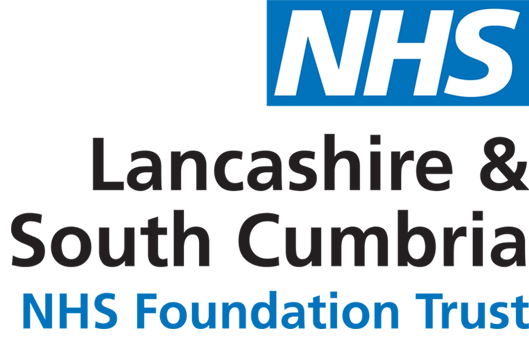 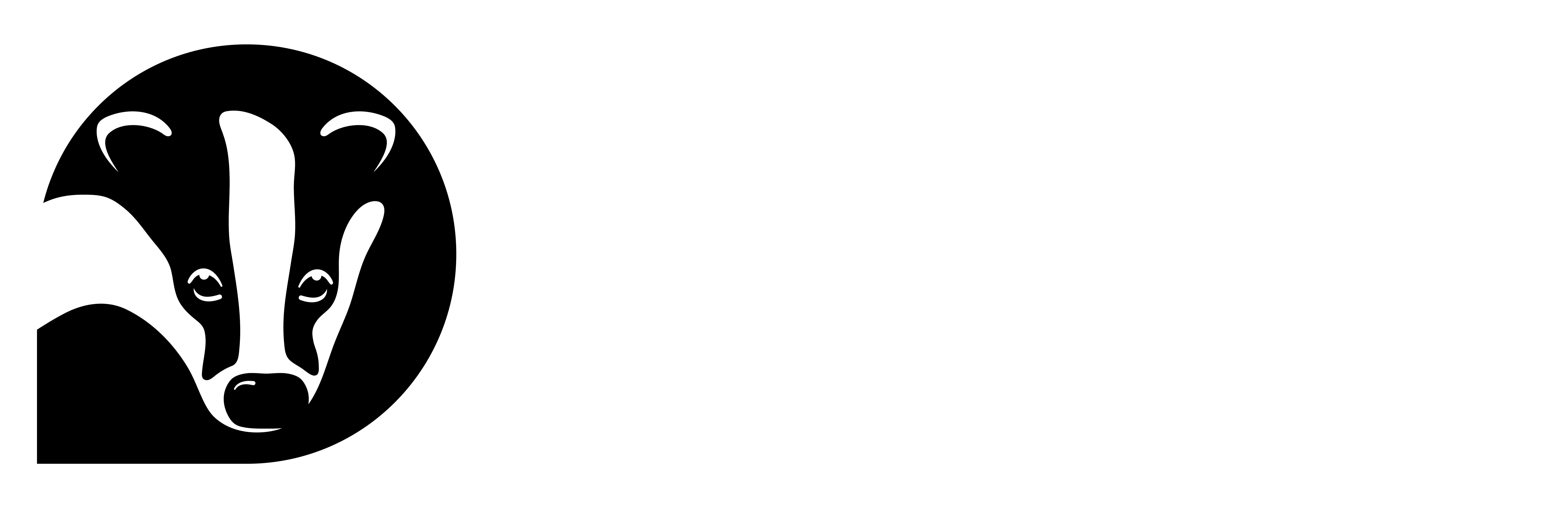 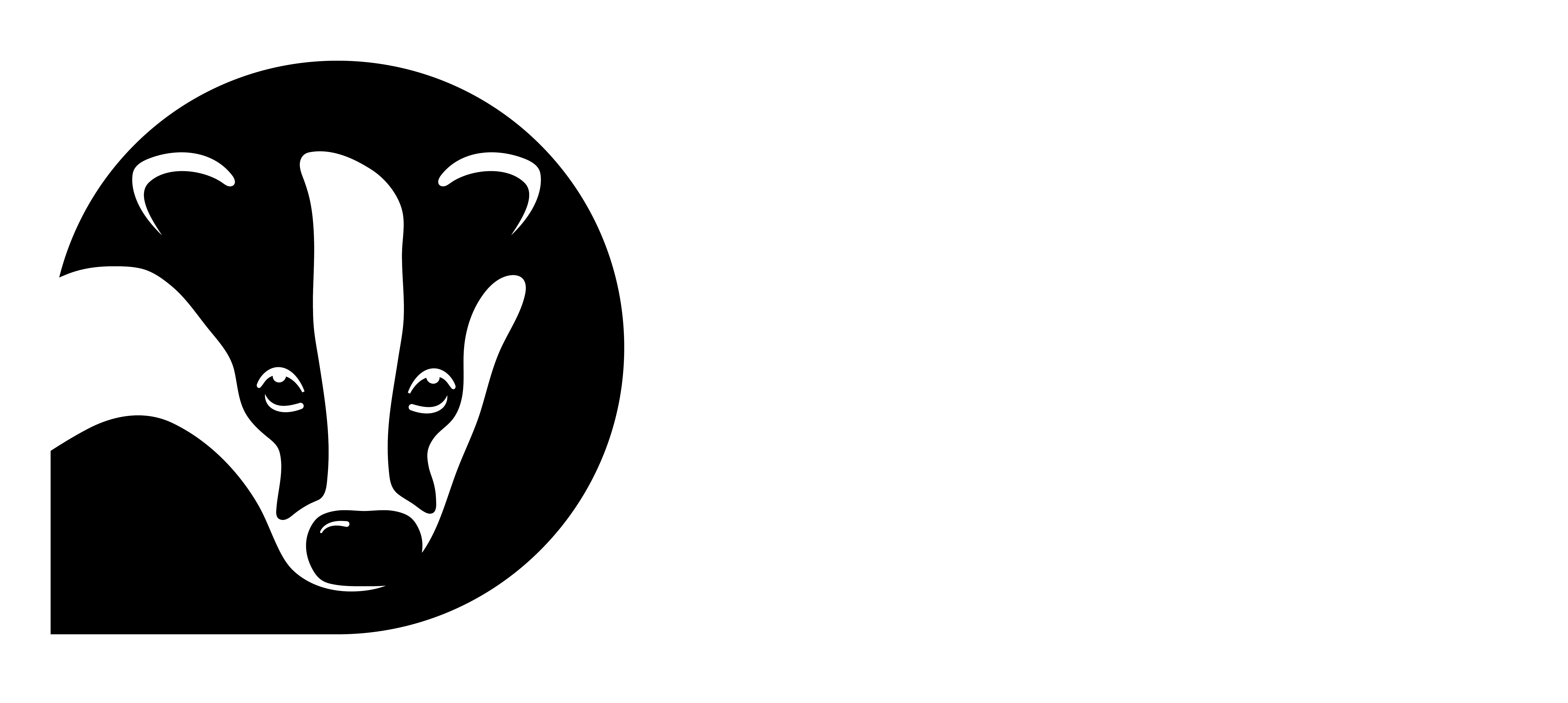 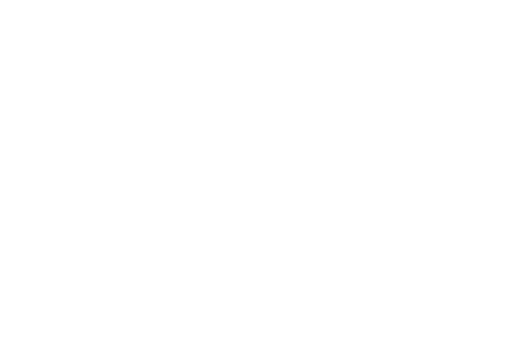 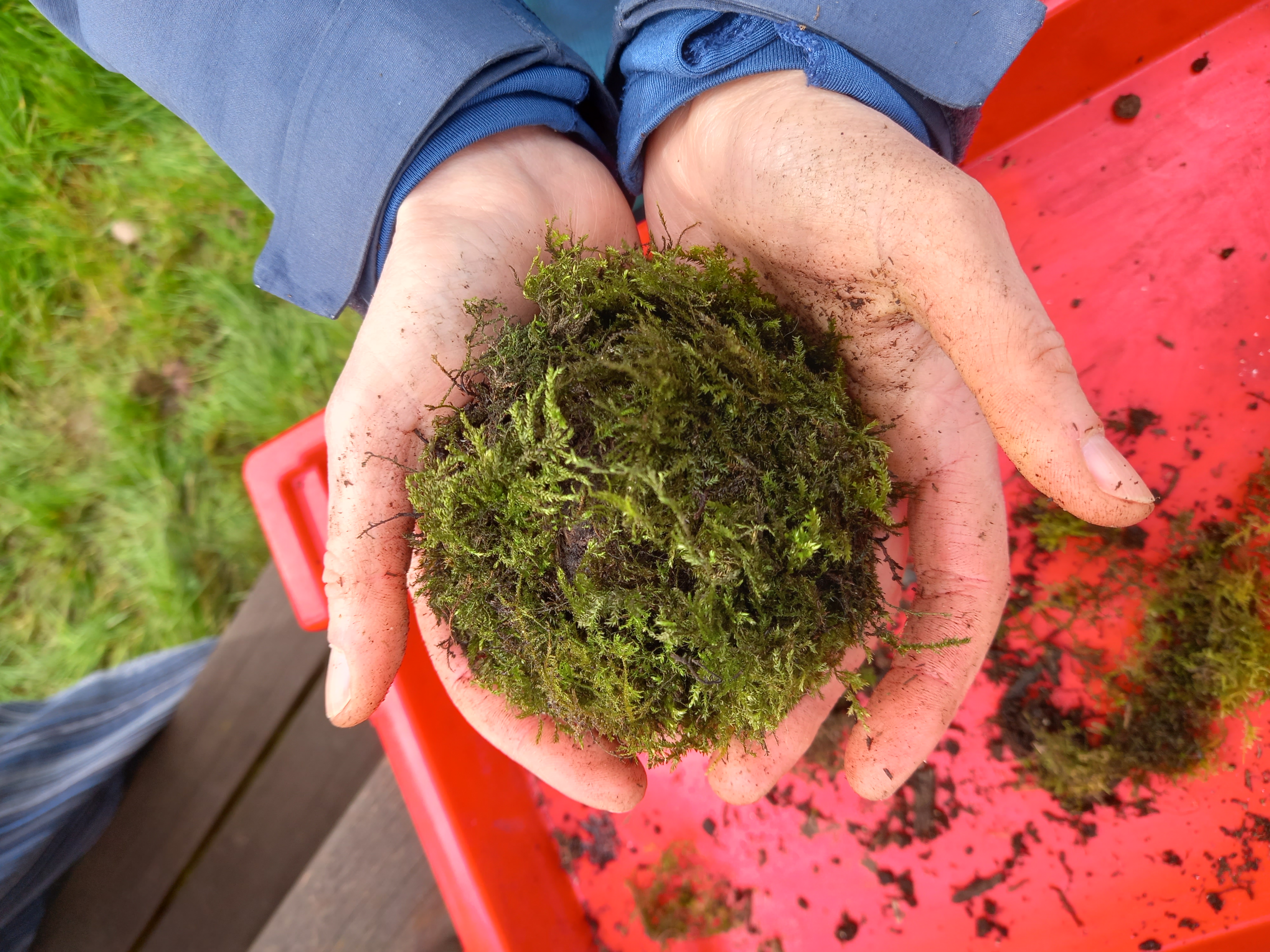 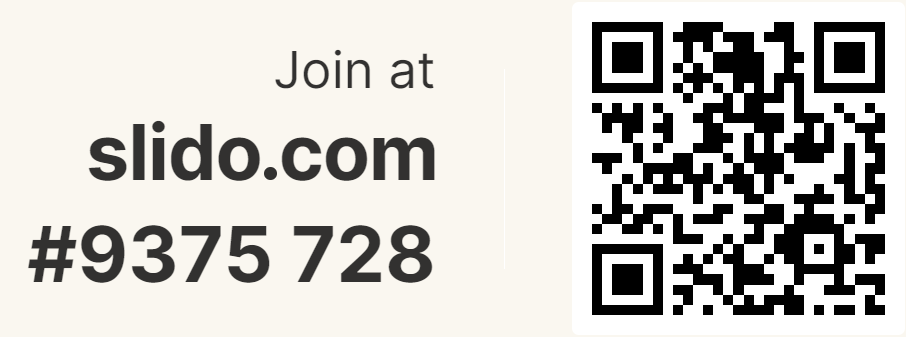 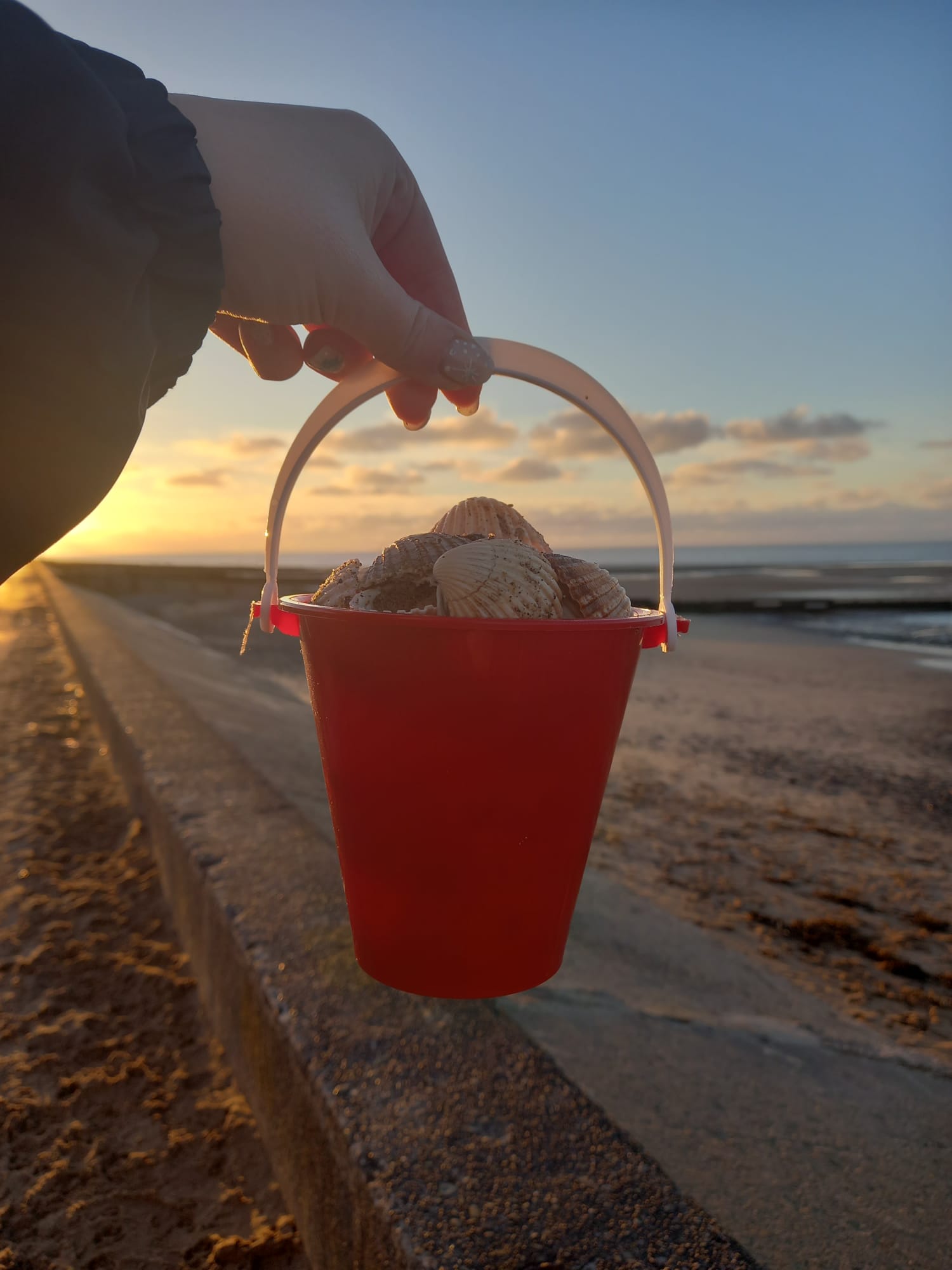 The Wellbeing Benefits 
of Nature Connection
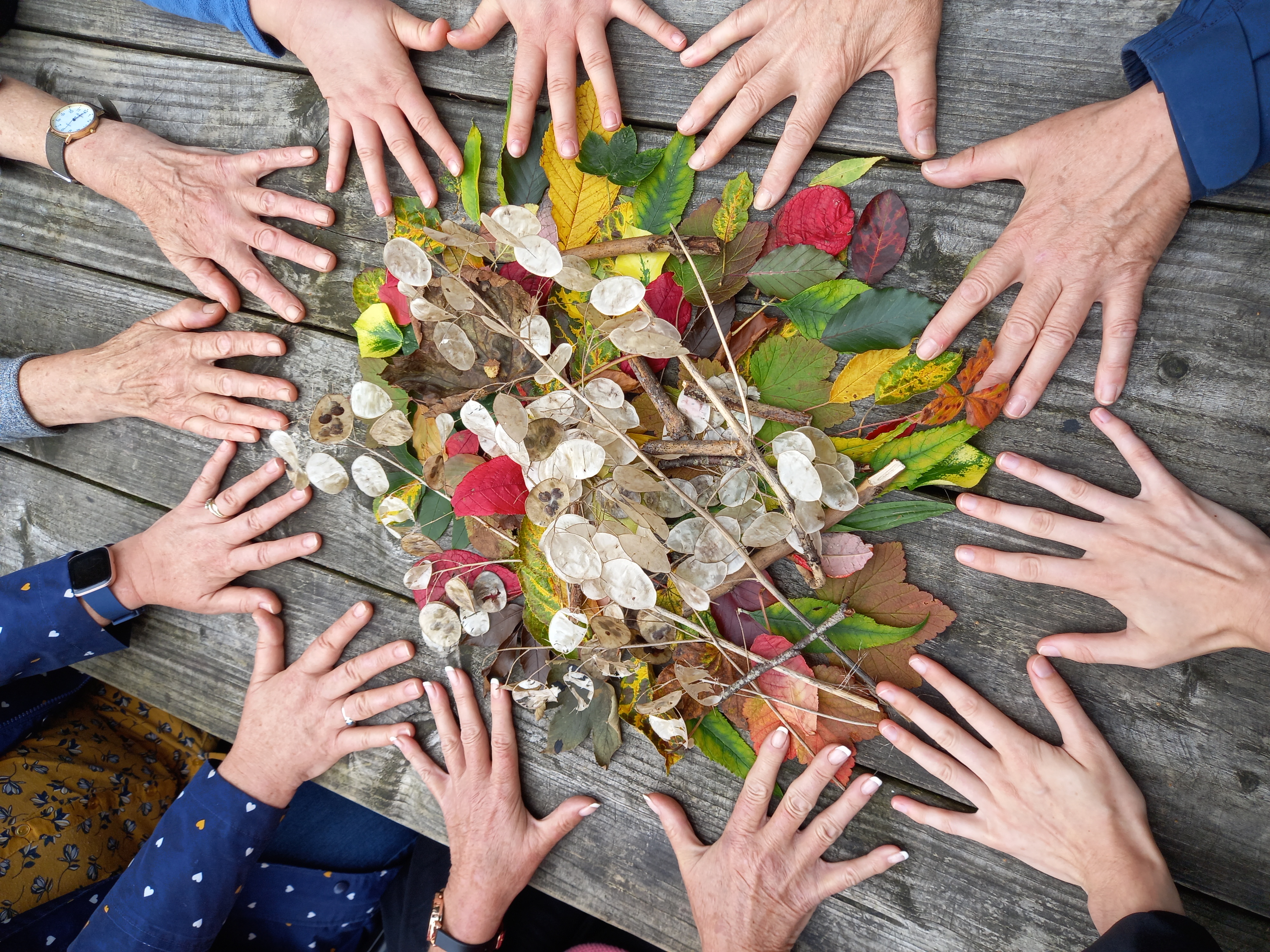 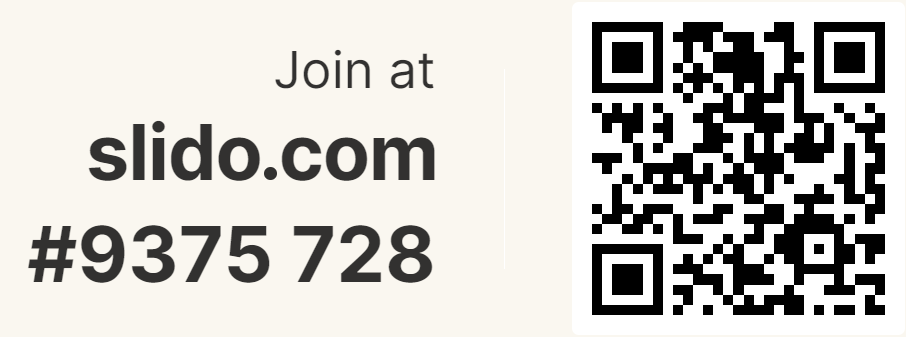 Nature & Wellbeing in the Northwest
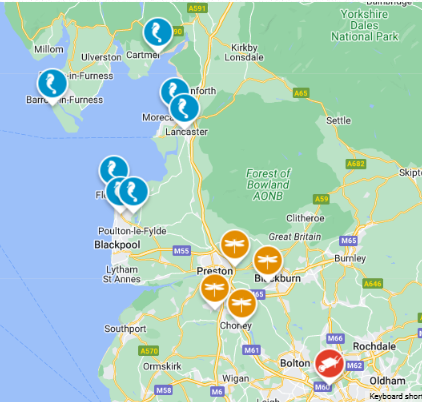 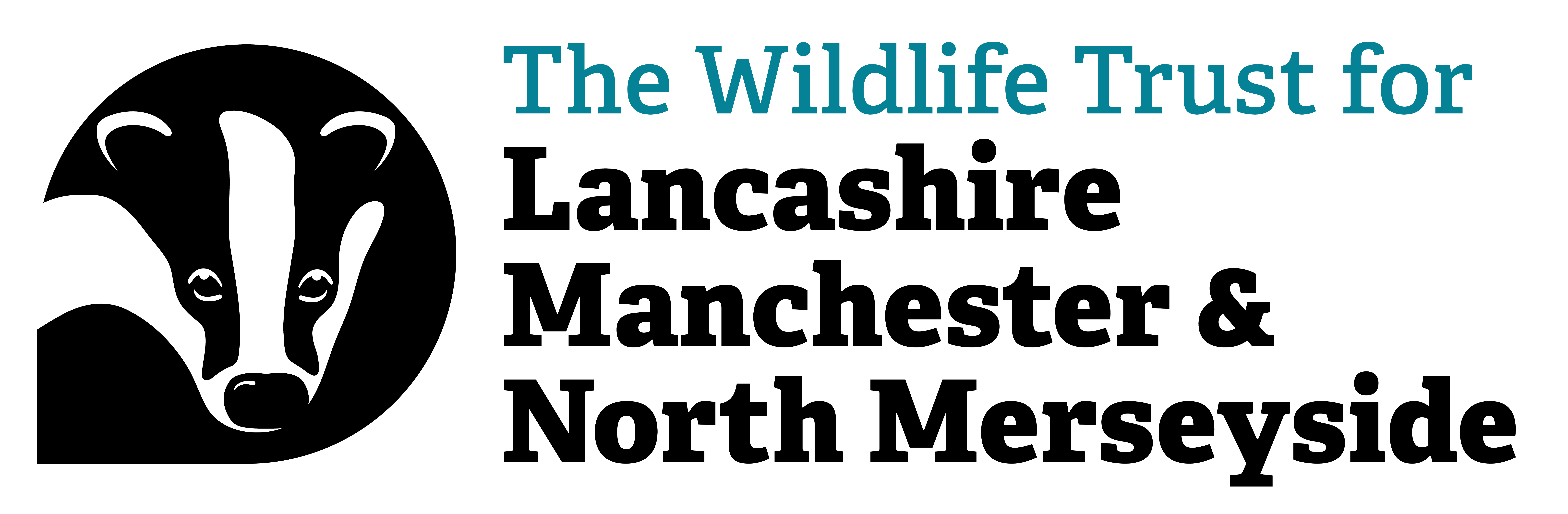 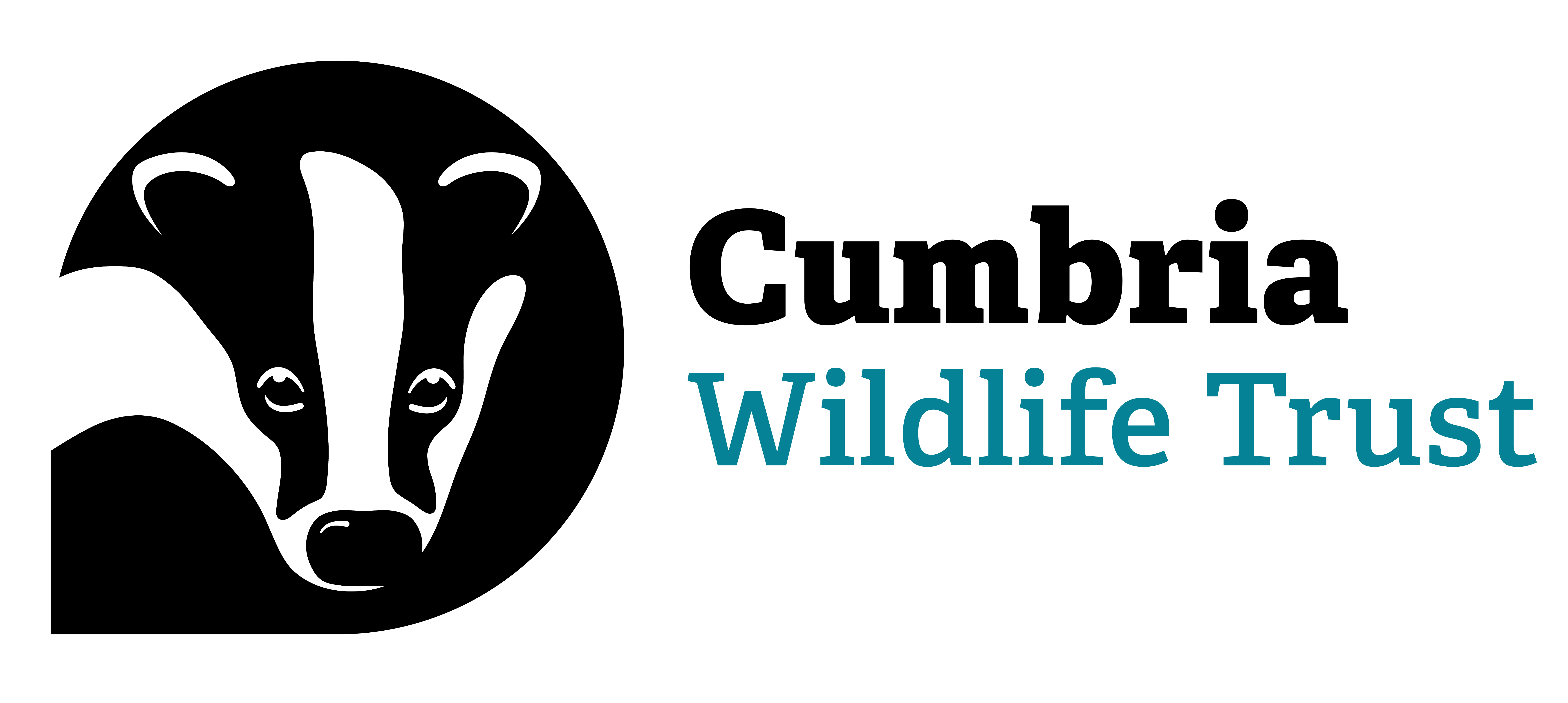 The Bay: A Blueprint for Recovery
Nature & Wellbeing Service
(formerly MyPlace)
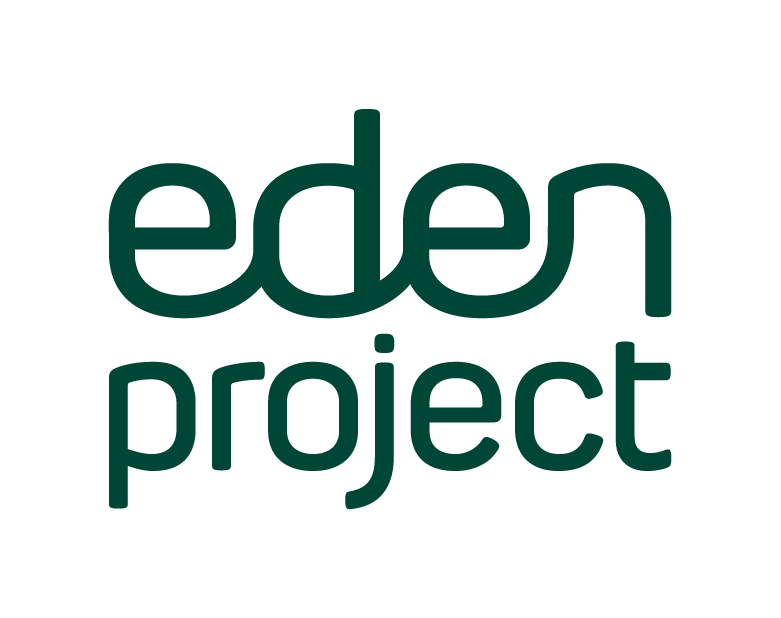 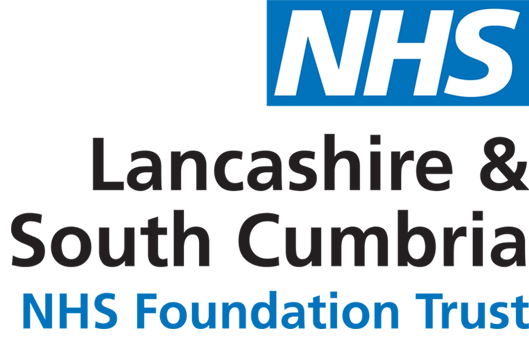 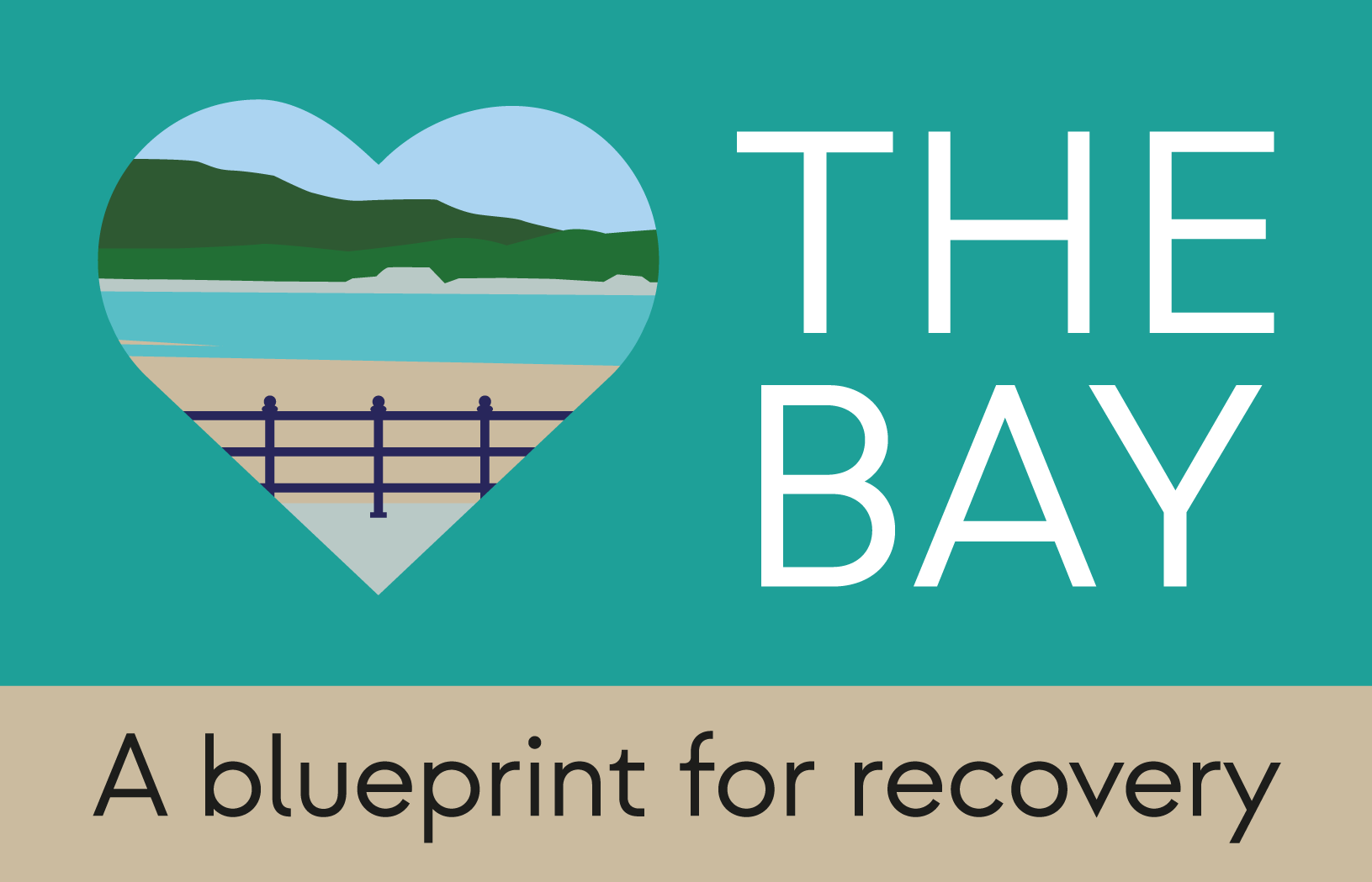 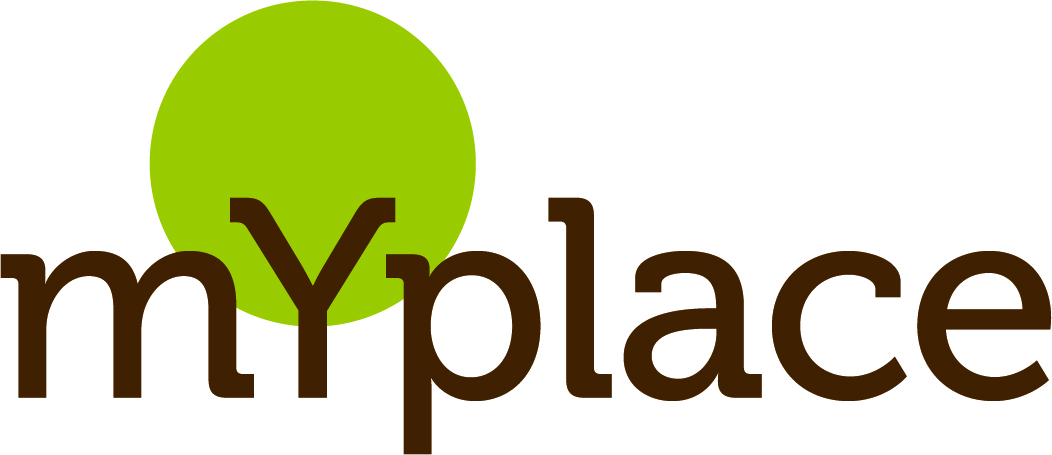 [Speaker Notes: In the northwest, the Lancashire Wildlife Trust has a well established Nature and Wellbeing service (formally known as Myplace, that covers areas around Preston, Blackburn, Chorley and greater Manchester). 

The Bay is a partnership project combining the expertise of Lancashire Wildlife Trust with the Wildlife trust in Cumbria and the Eden Project and supported by the NHS.

The Bay is unique in its approach of blending blue and green social prescribing activities to benefit communities all around Morecambe Bay, we work out of three core delivery areas, Wyre, Morecambe and Barrow-in-furness connecting those most at need with nature.]
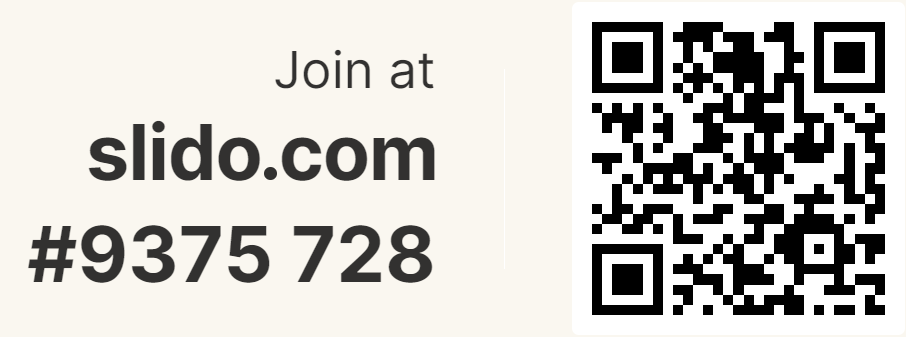 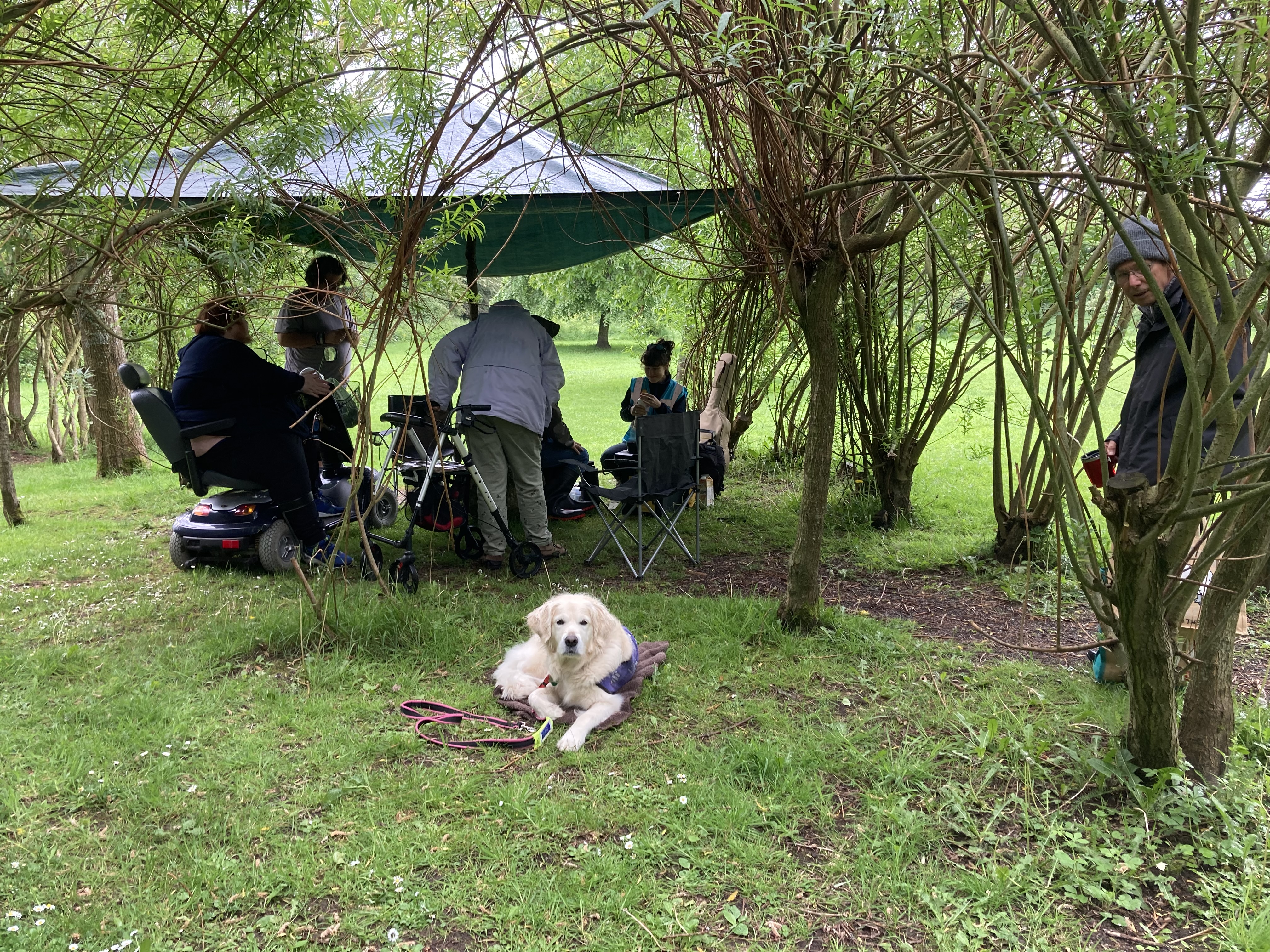 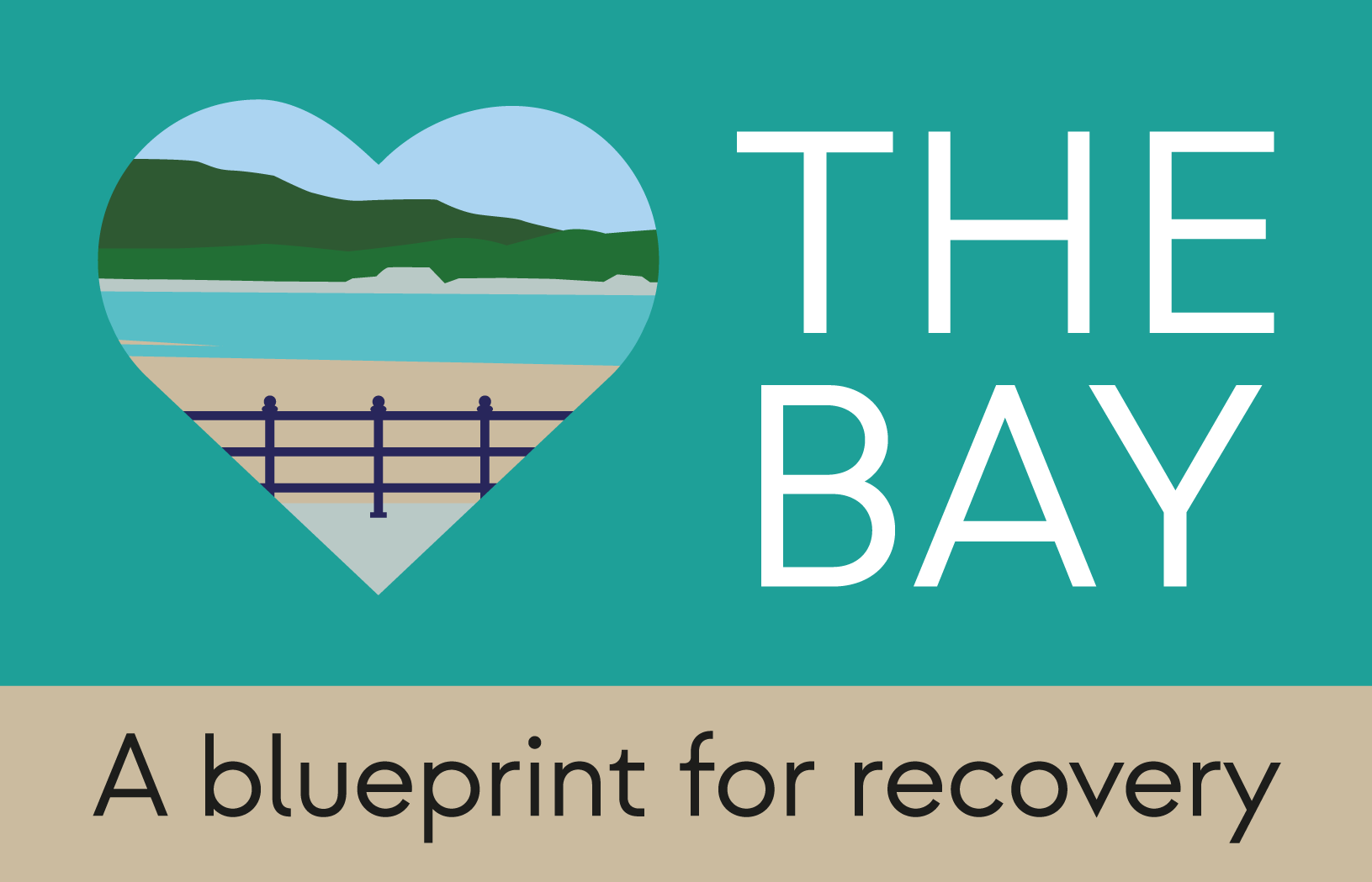 Specialist
Nature & Wellbeing Sessions
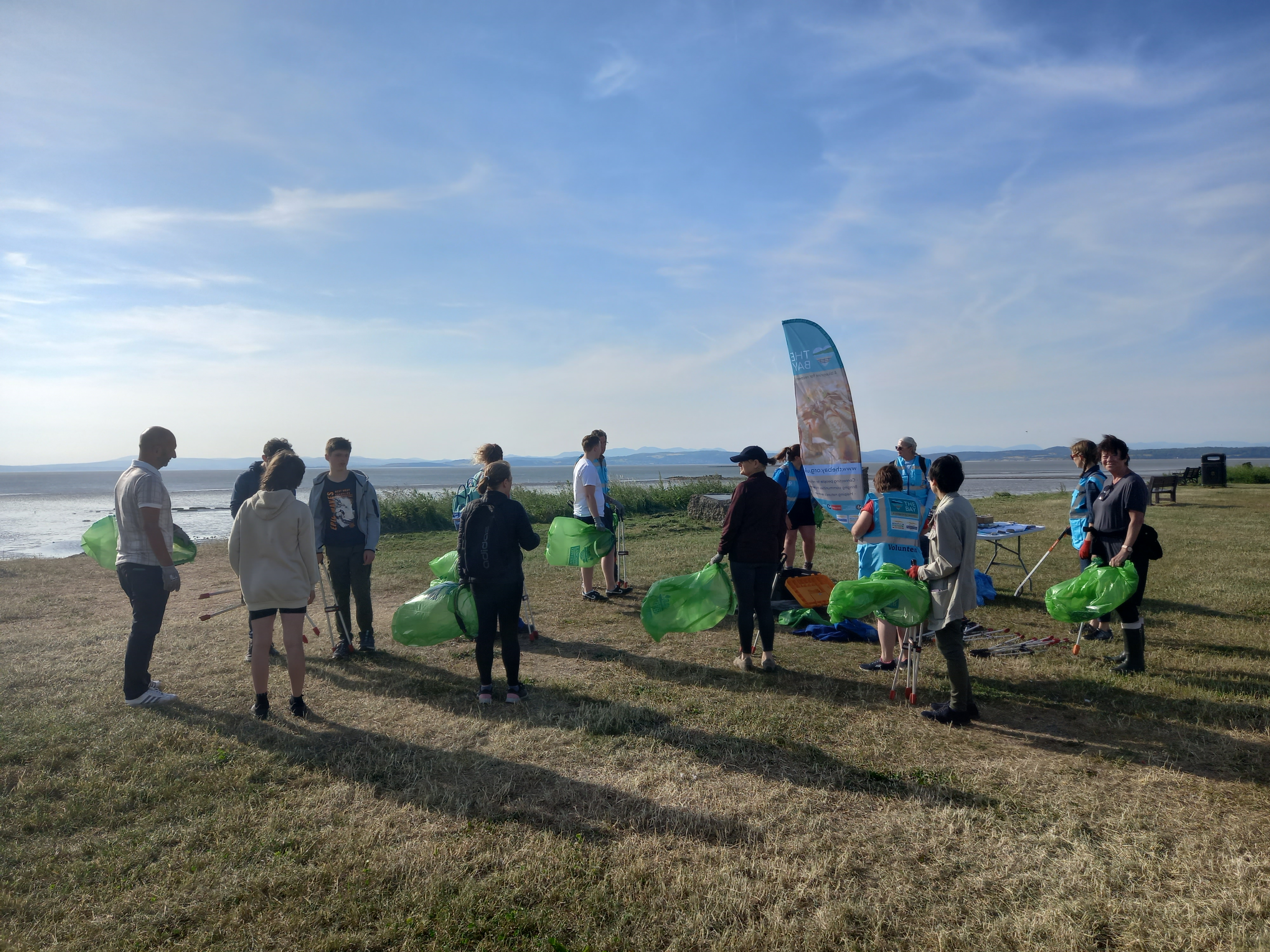 Targeted
Community Events
Whole Population
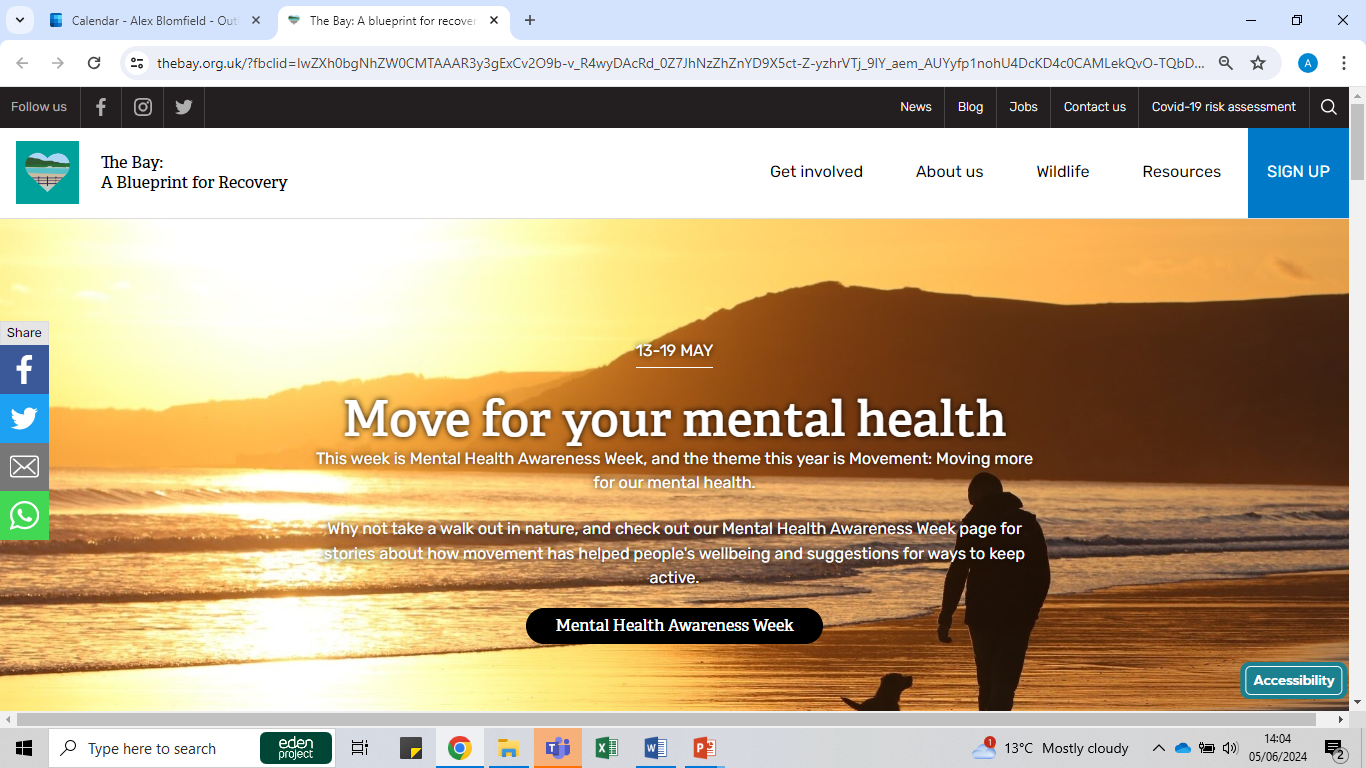 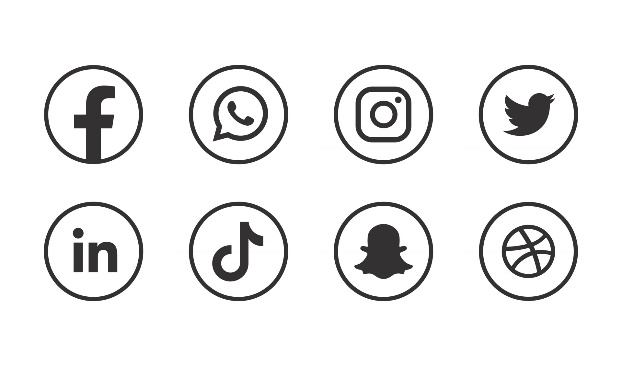 Digital Engagement
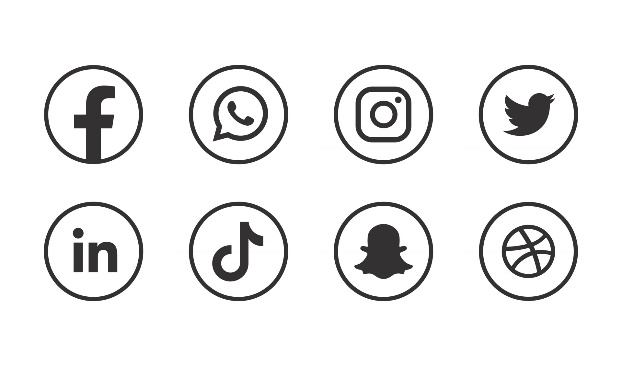 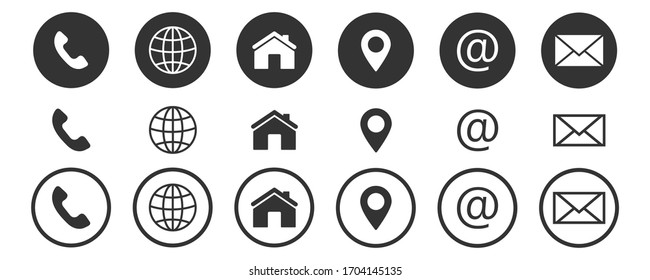 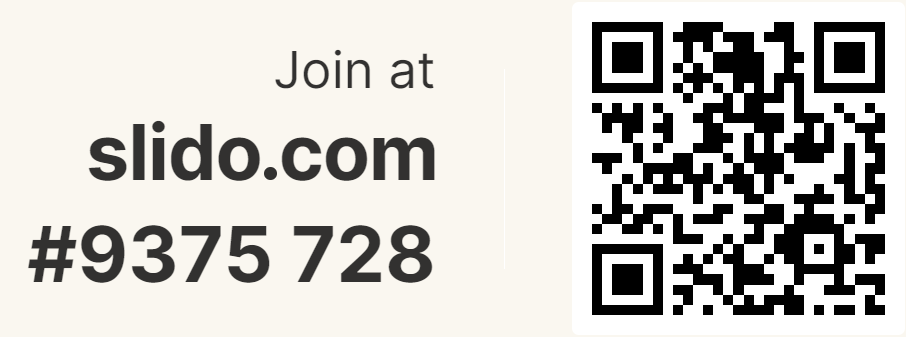 The 5 Ways to Wellbeing
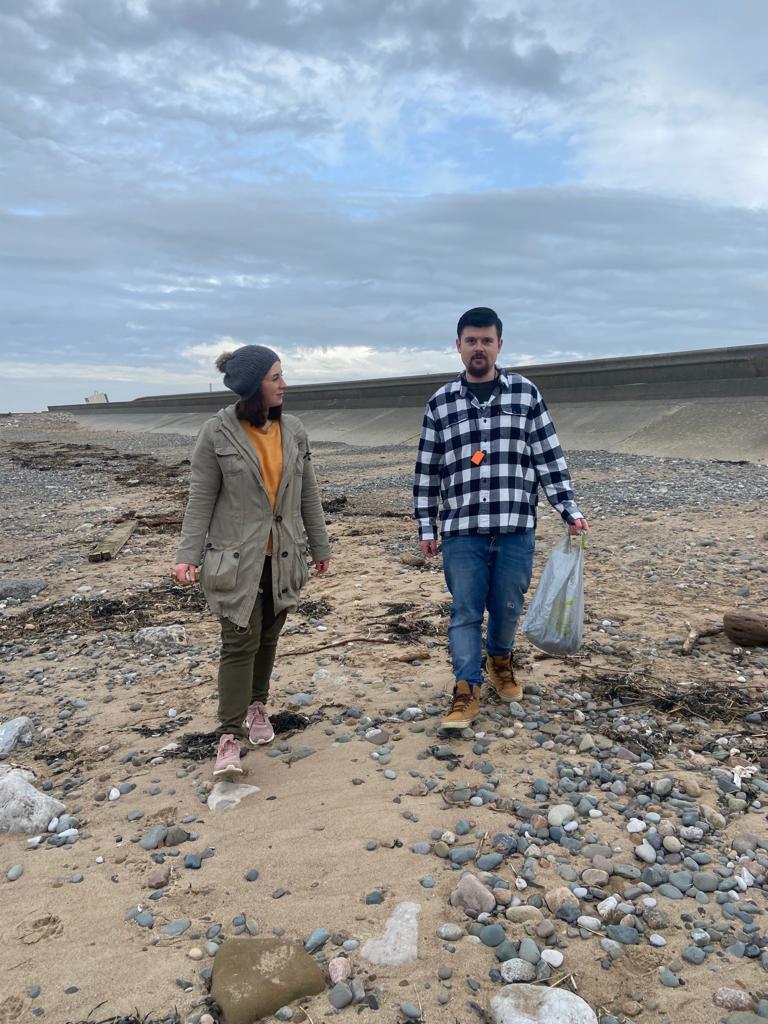 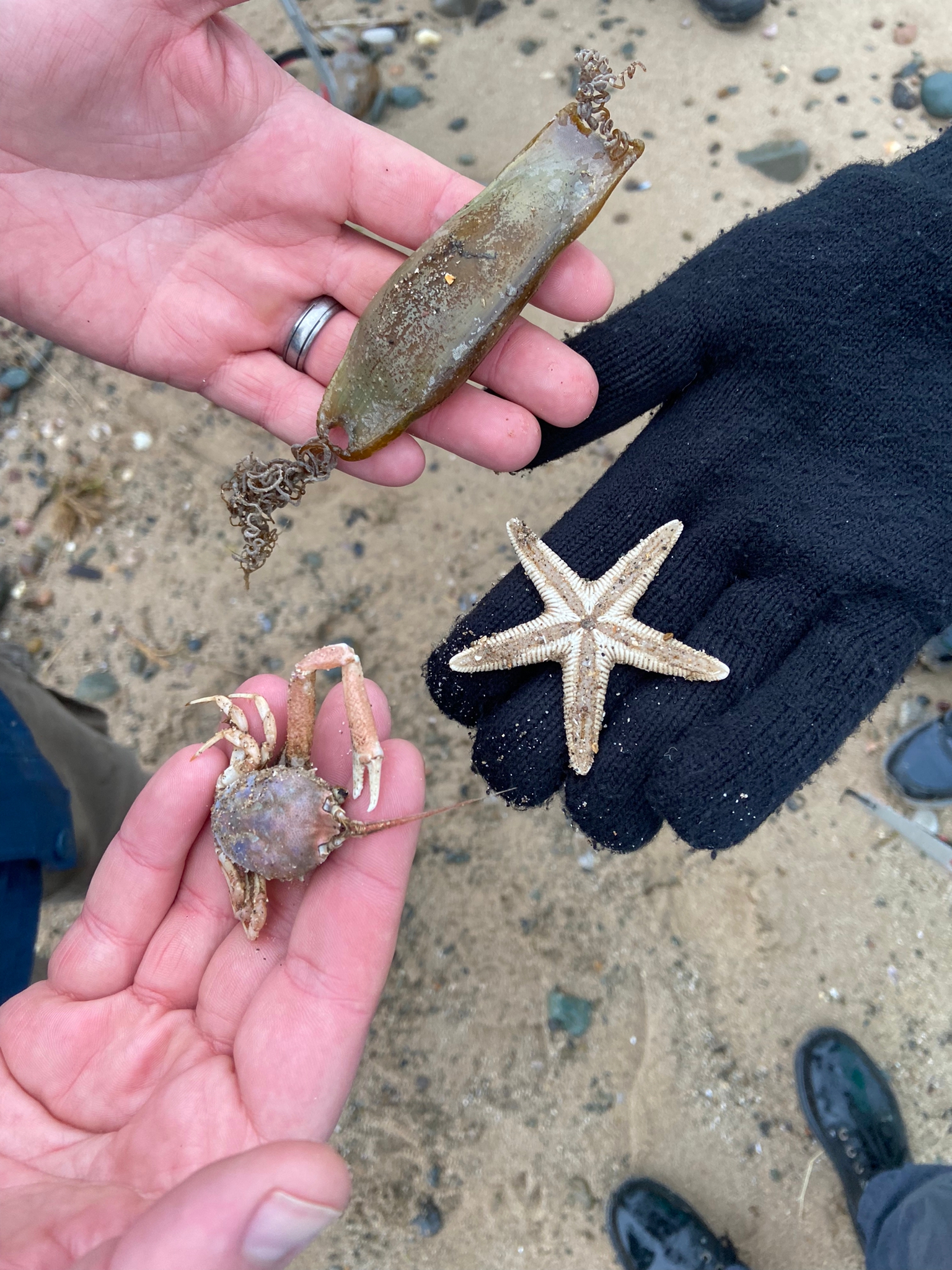 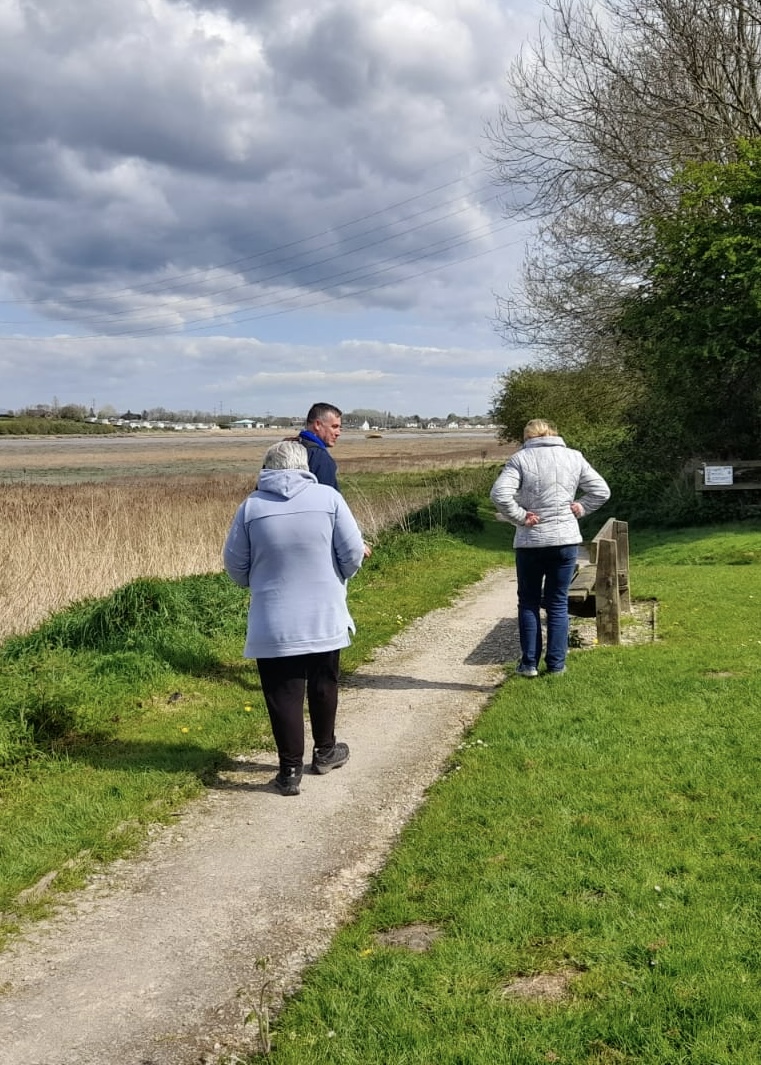 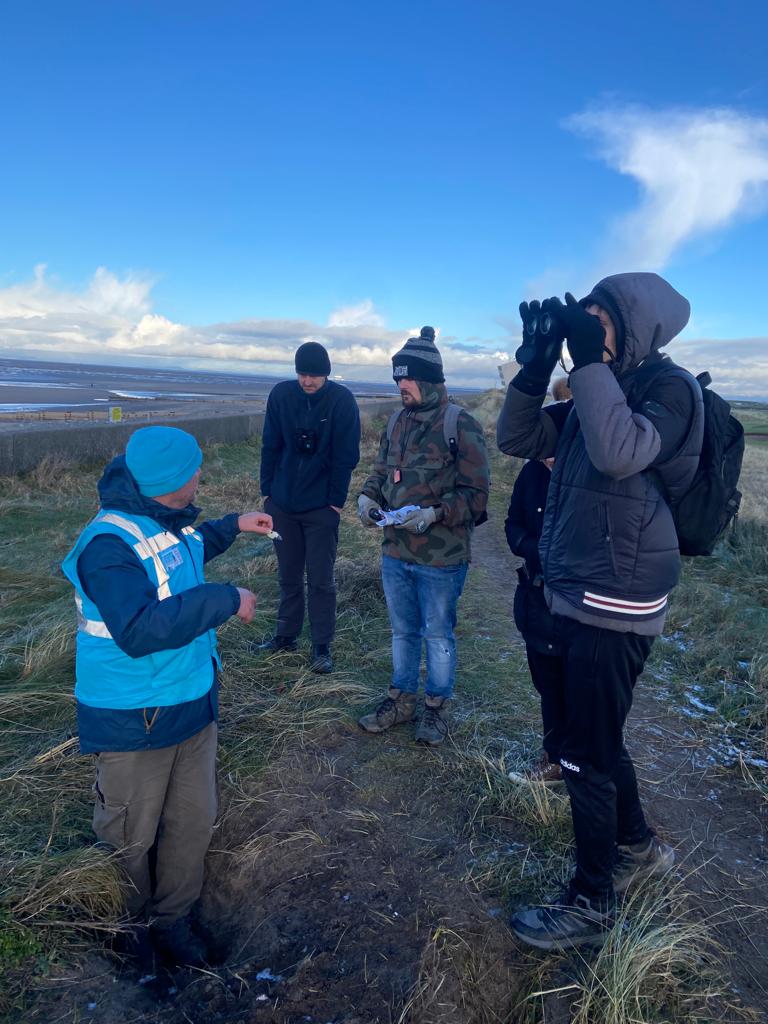 Be Active
Learn
Give
Connect
Take Notice
[Speaker Notes: How we go about it

Our nature and wellbeing sessions are person centred but we structure activities around the New Economics Foundation’s 5-Ways to Wellbeing.]
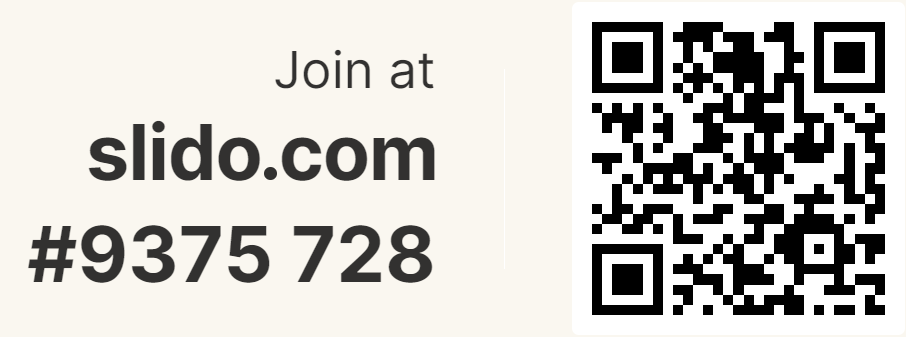 Why is Social Prescribing Important?
[Speaker Notes: Build confidence and self-esteem
Combat loneliness and isolation
Opportunity to learn new skills

Social prescribing does something that medication/therapy alone can’t. Some of the long term impacts include creating friendships, providing pathways to volunteering and employment
 
Peer support volunteers, several of our staff team started their journeys as group members. 
 
New opportunities, new insights exploring the local area in a new way, diverse group of different ages, backgrounds and abilities. Can change people’s outlook on life and most importantly can give hope.]
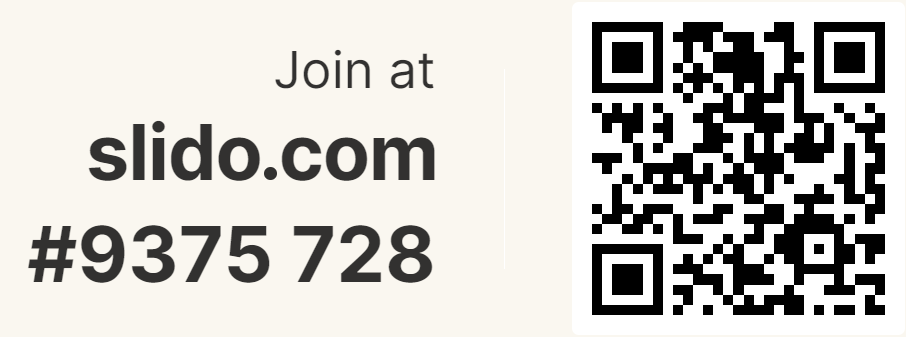 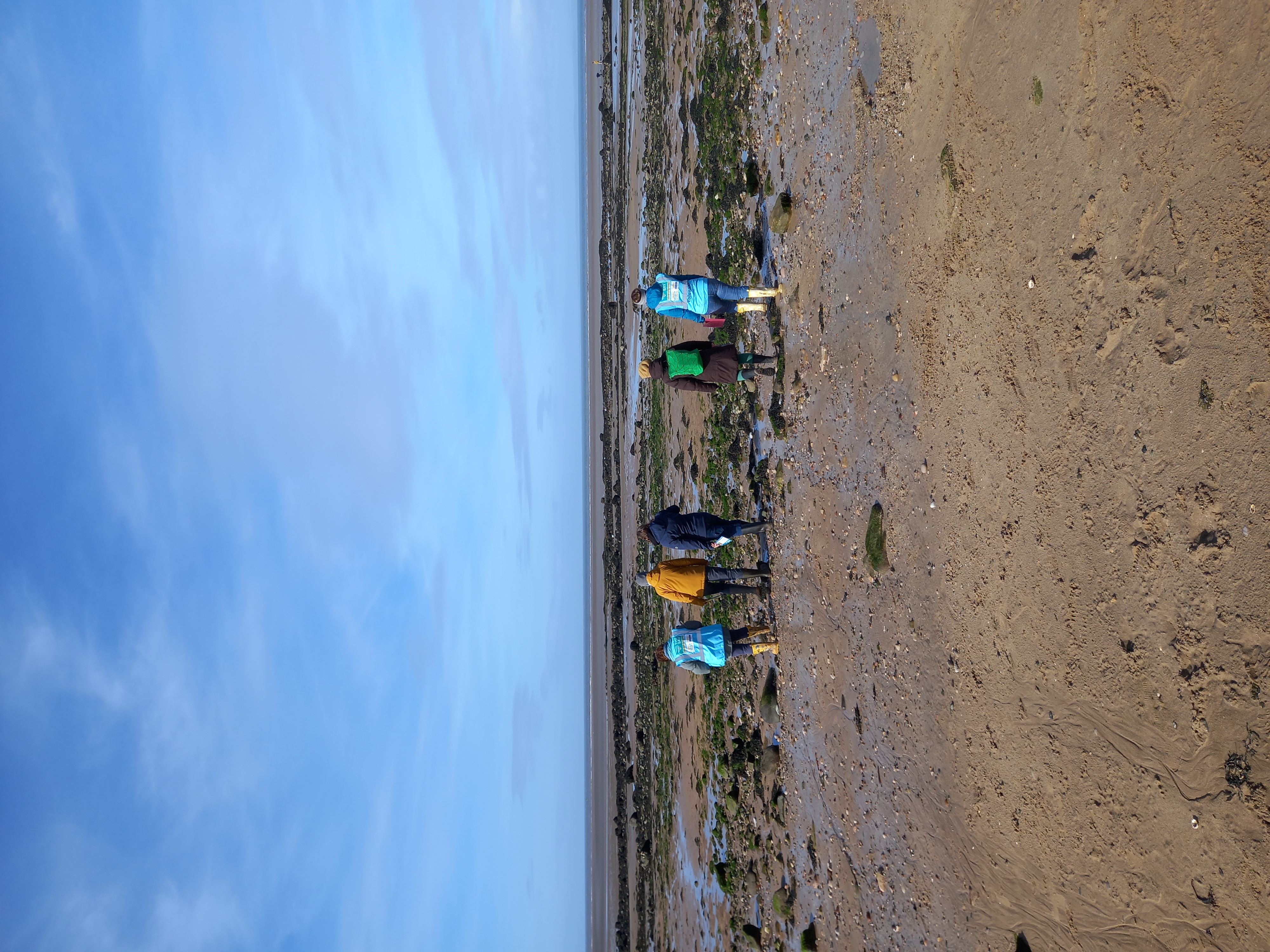 Participant Testimonials
It’s helped me to feel more grounded. When I go out now I take more notice of the nature and the birds rather than thinking of the people and anxiety of being out
[Speaker Notes: quotes from some of our group members – developing tools to take beyond sessions]
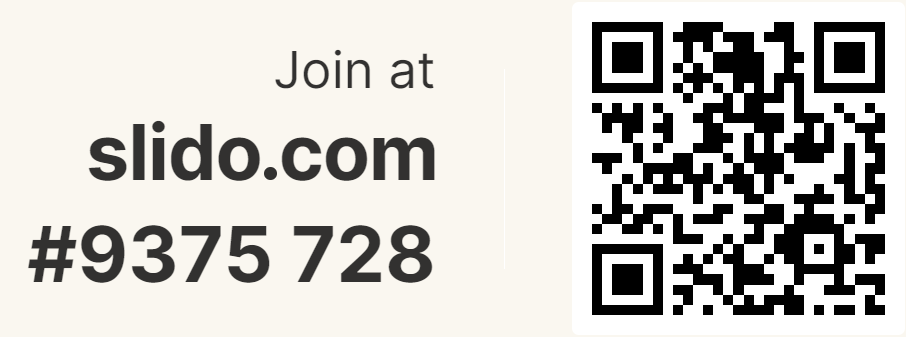 Participant Testimonials
We’d been shielding for the last 4 years, the only place we’d been was hospital appointments so this has just opened our world. We’ve grown in confidence with the group, it’s changed things completely for us
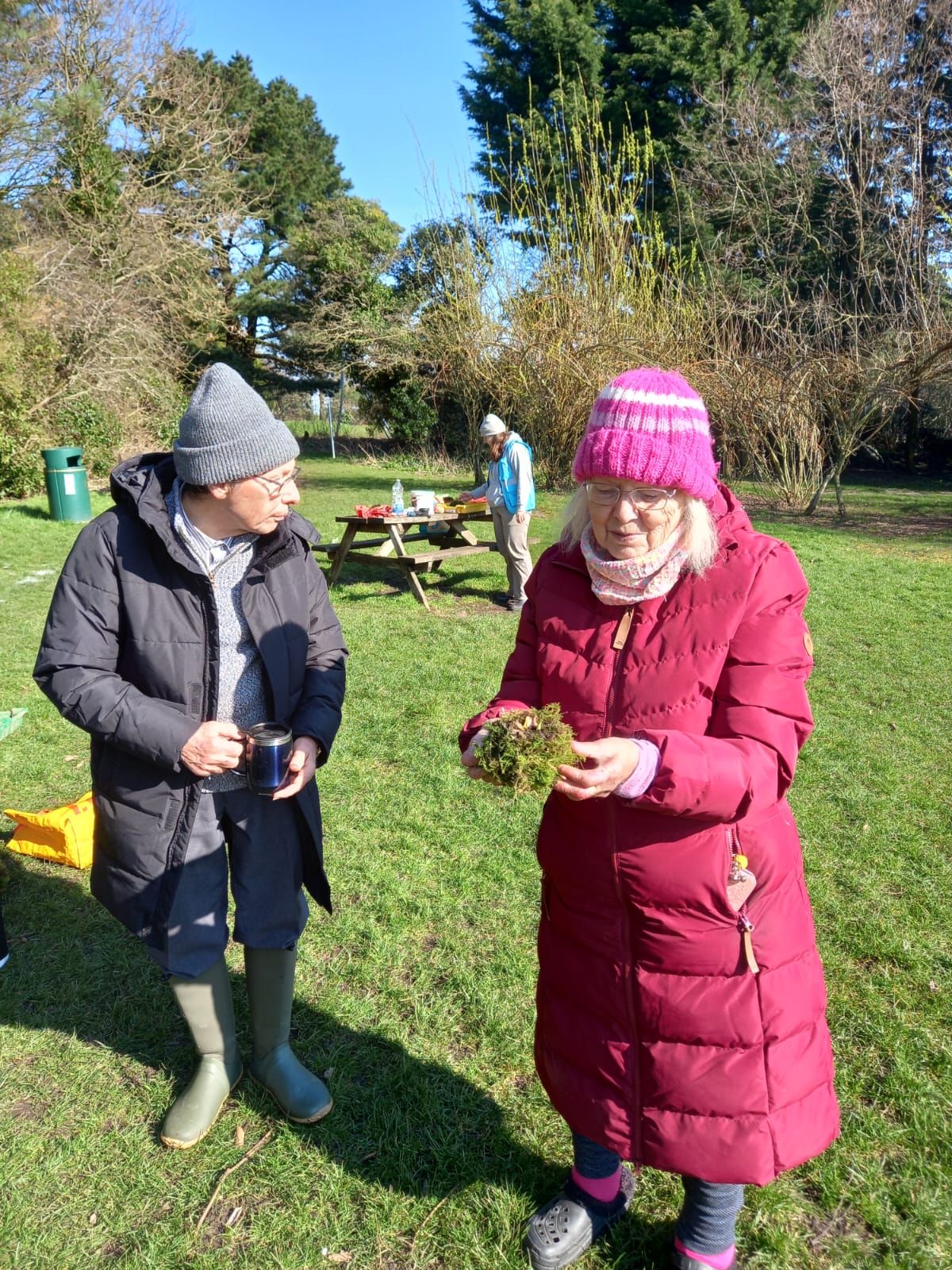 [Speaker Notes: Building confidence to do other things – now doing Morecambe Park run]
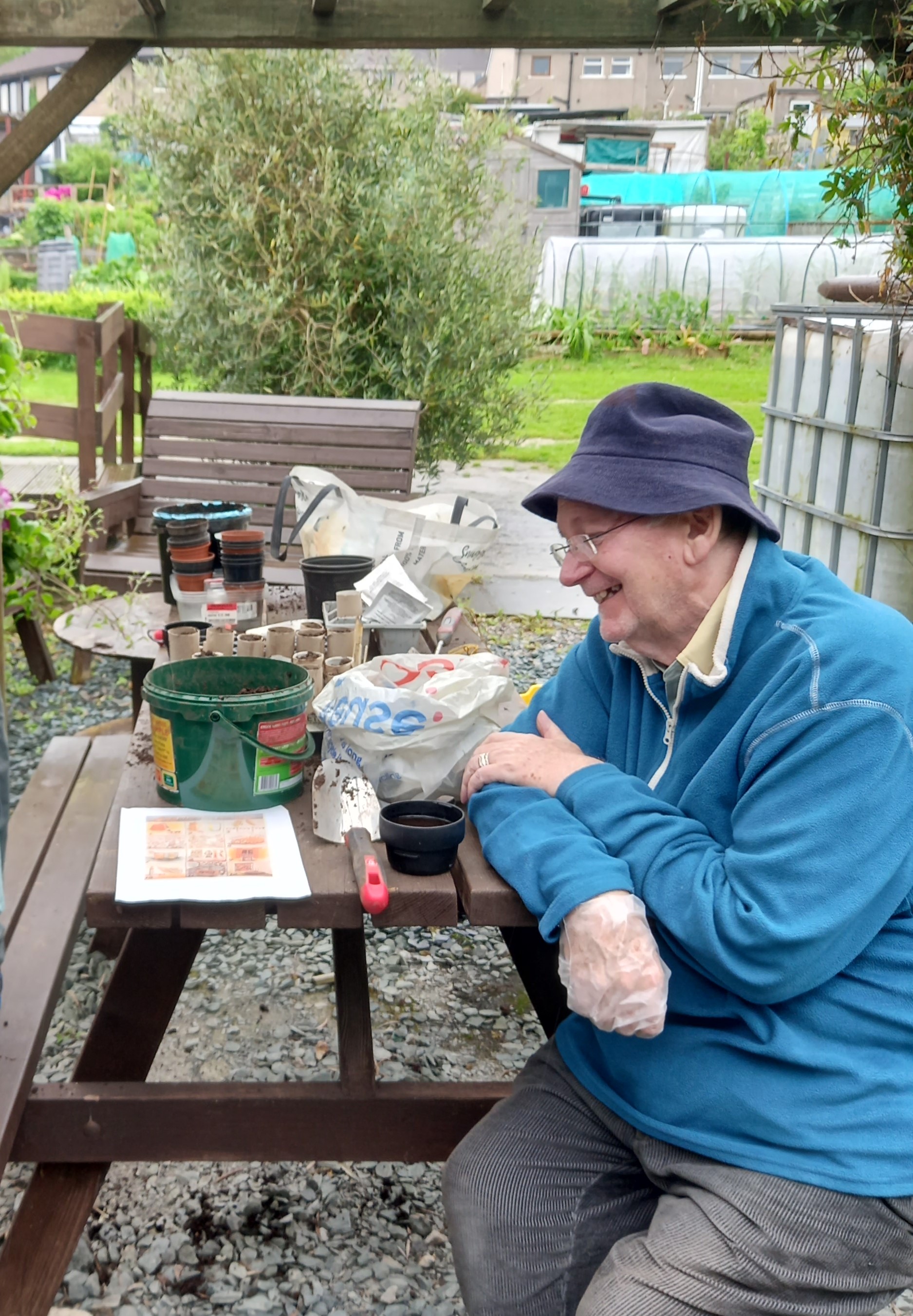 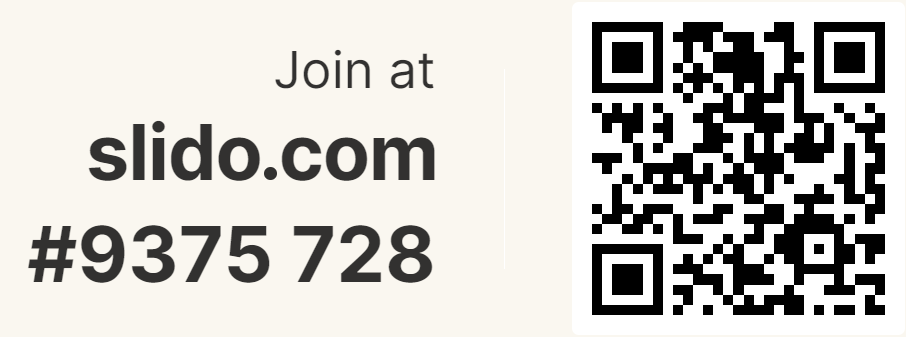 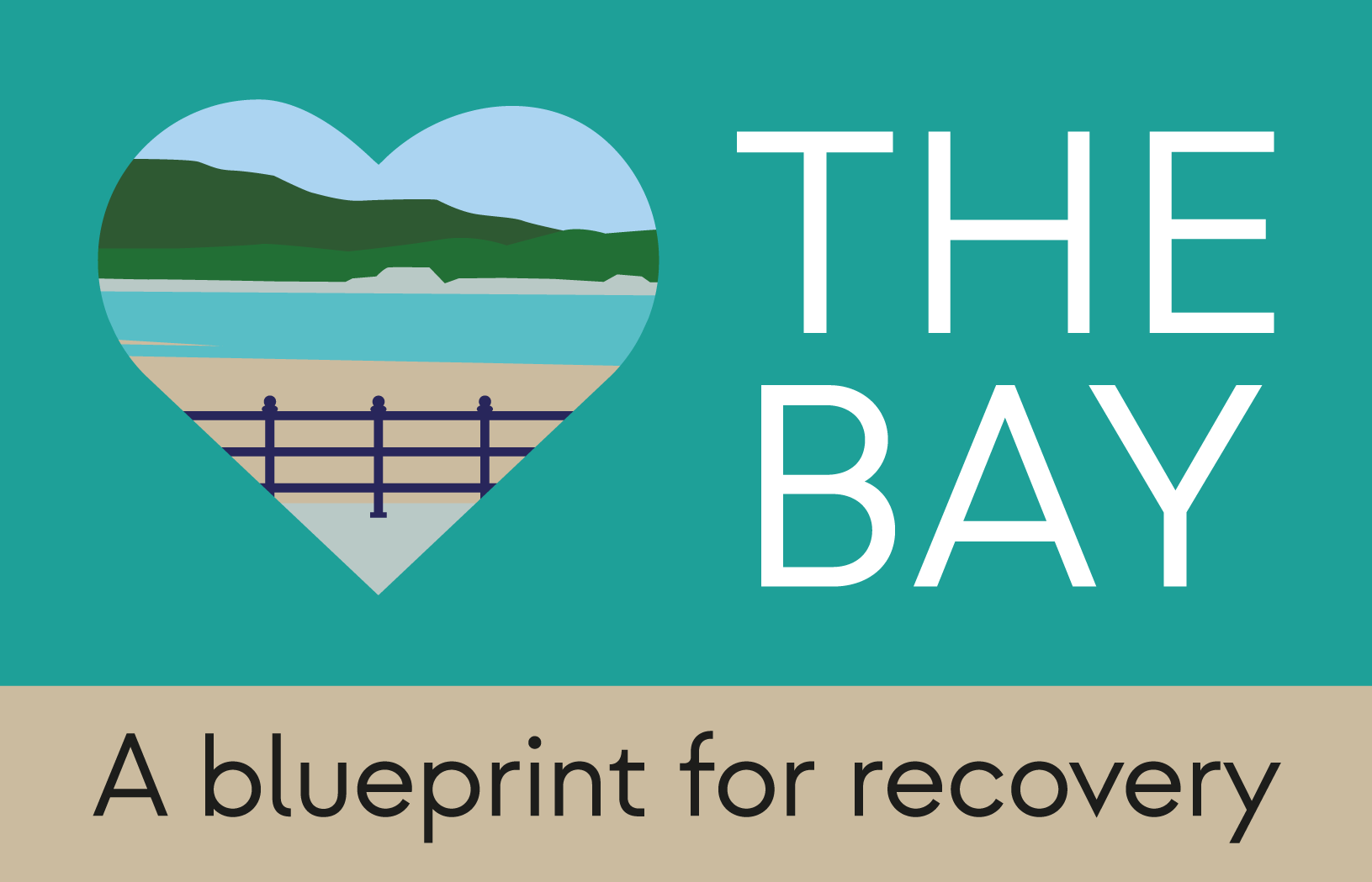 Engaging people in the lowest 15% of population for mental wellbeing
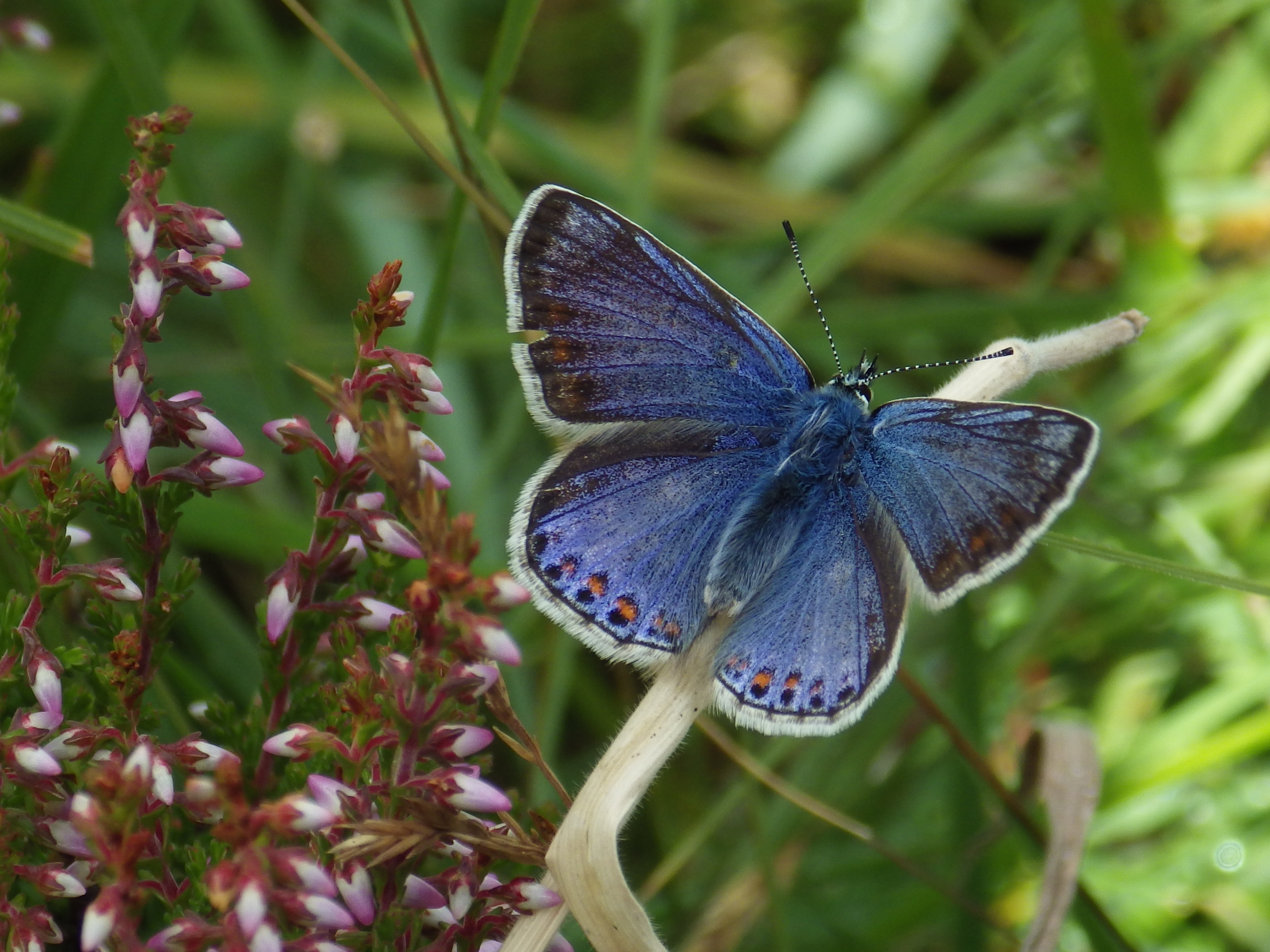 Evidence for Nature-Based Social Prescribing
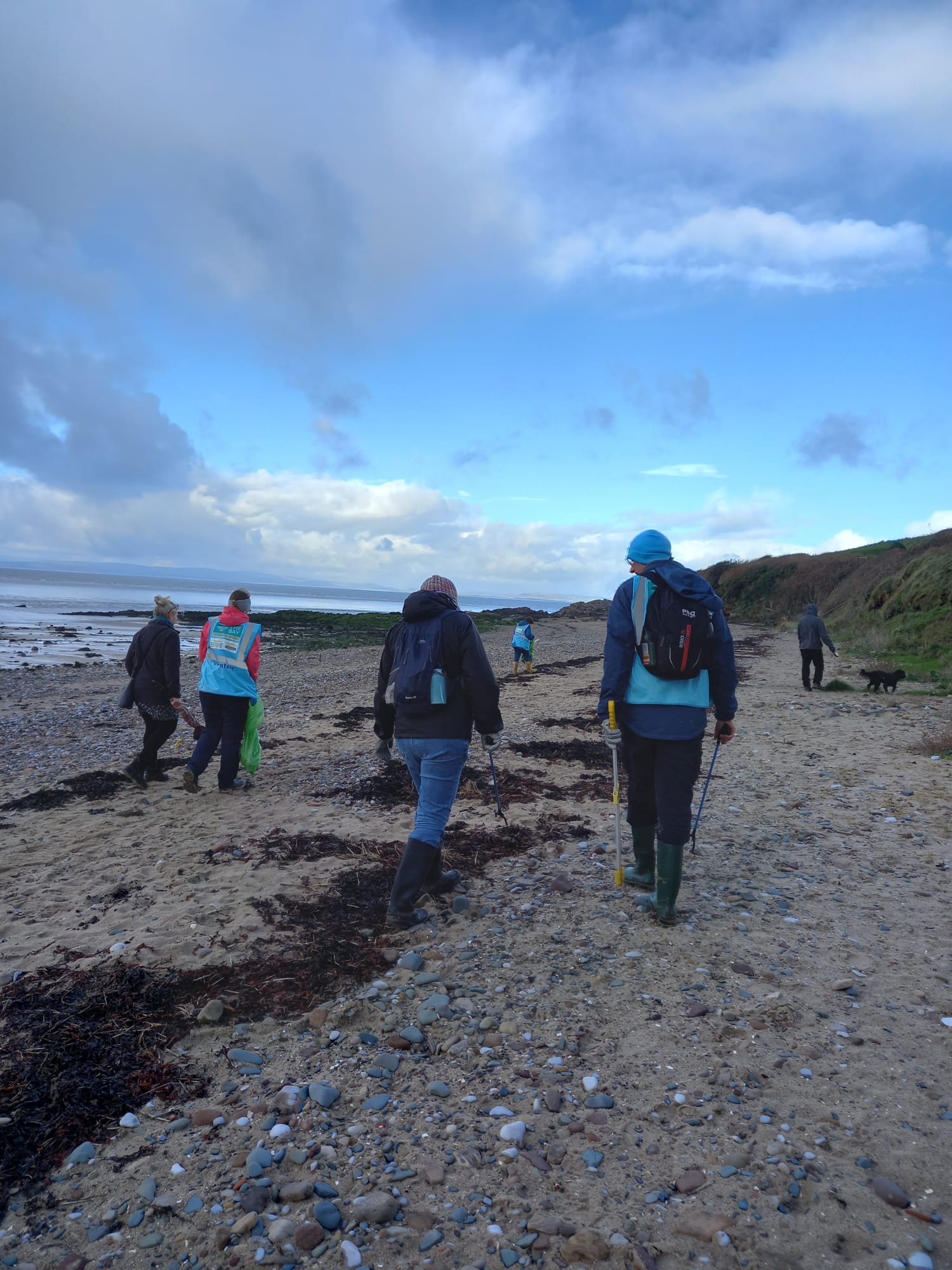 95% experience improvement in                                        wellbeing after 6 weeks

Every £1 invested leads to a cost saving of £2.16 on health care
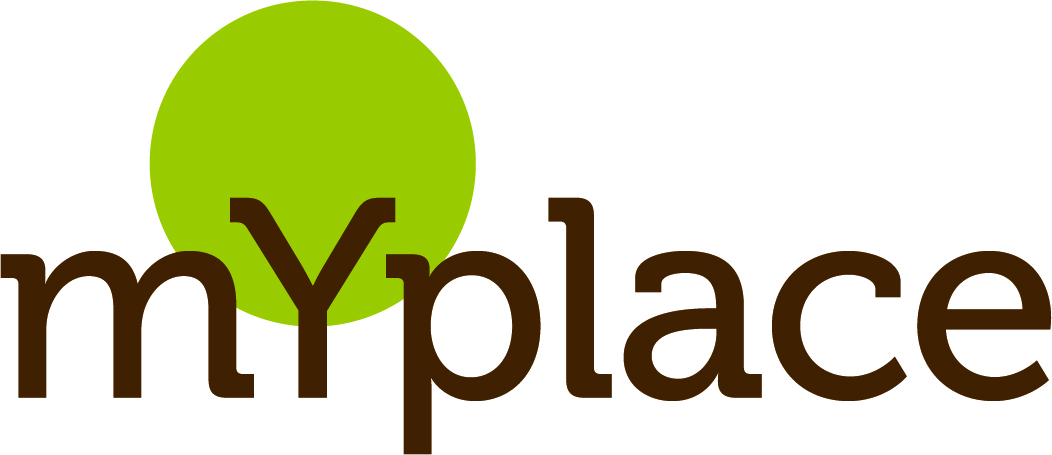 [Speaker Notes: Bay evaluation – we are targeting the right people (lowest 15%)
And It is making a difference … to indivduals and the NHS in terms of cost saving

Analysis of the Myplace programme in Bury and Rochdale savings to NHS from MH care, additional from employment costs AND benefits to nature.]
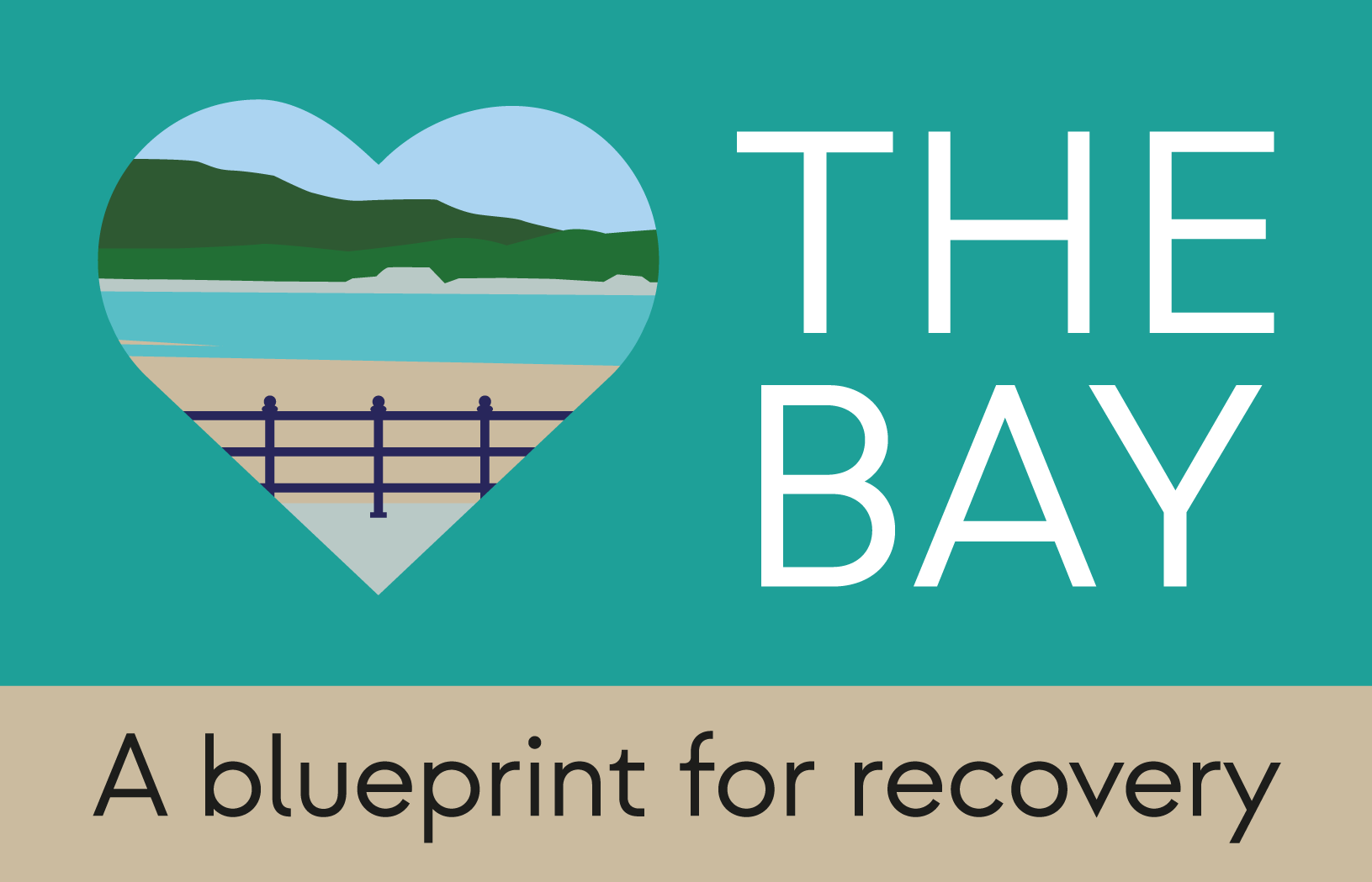 @thebayblueprint	@thebaywellbeing	www.thebay.org.uk
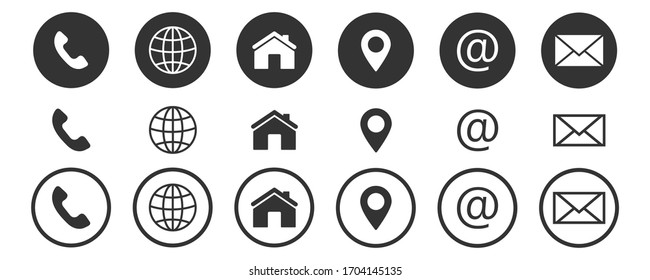 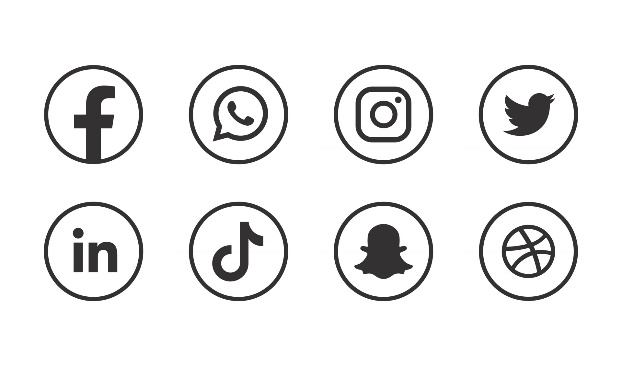 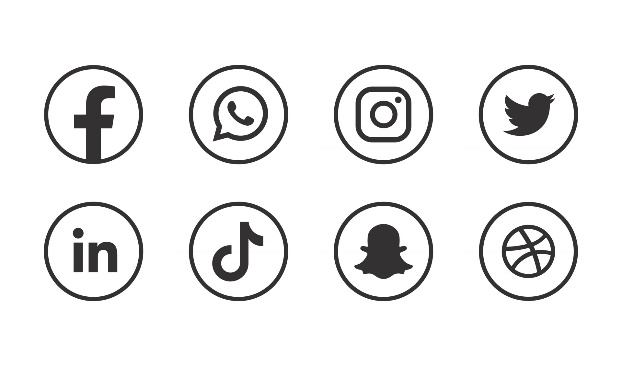 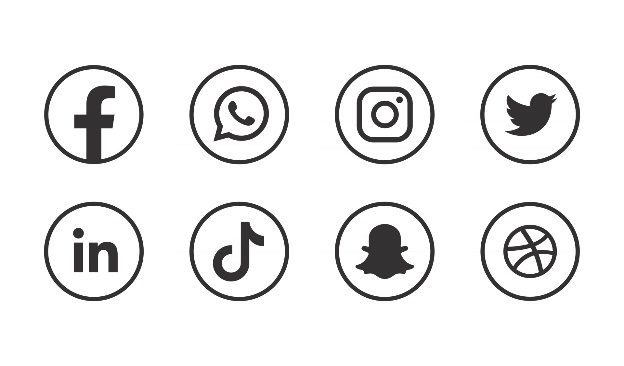 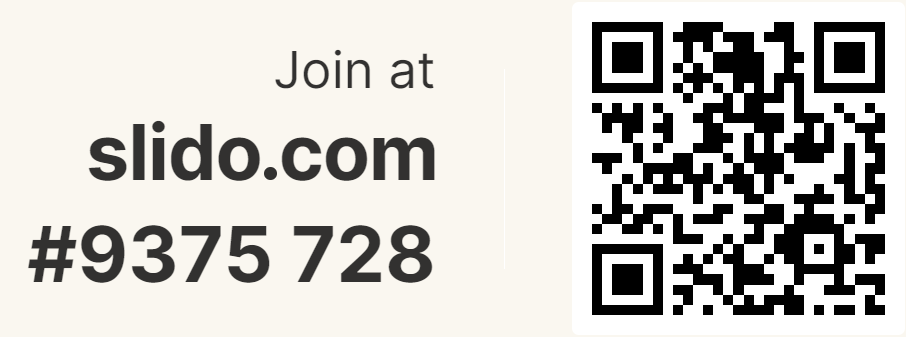 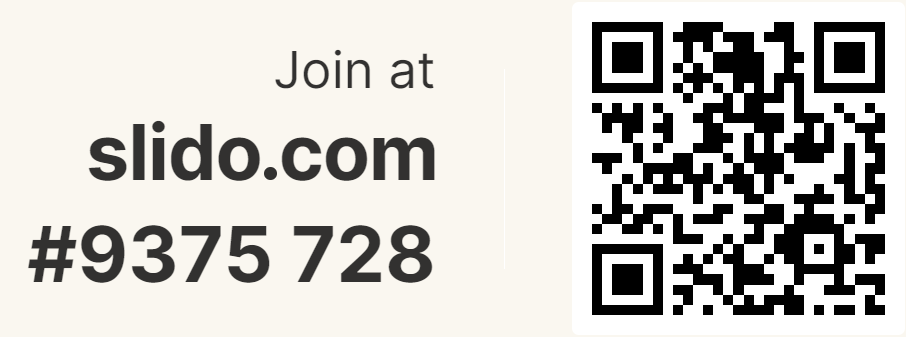 [Speaker Notes: https://www.youtube.com/watch?v=JRGVvKl9dKo]
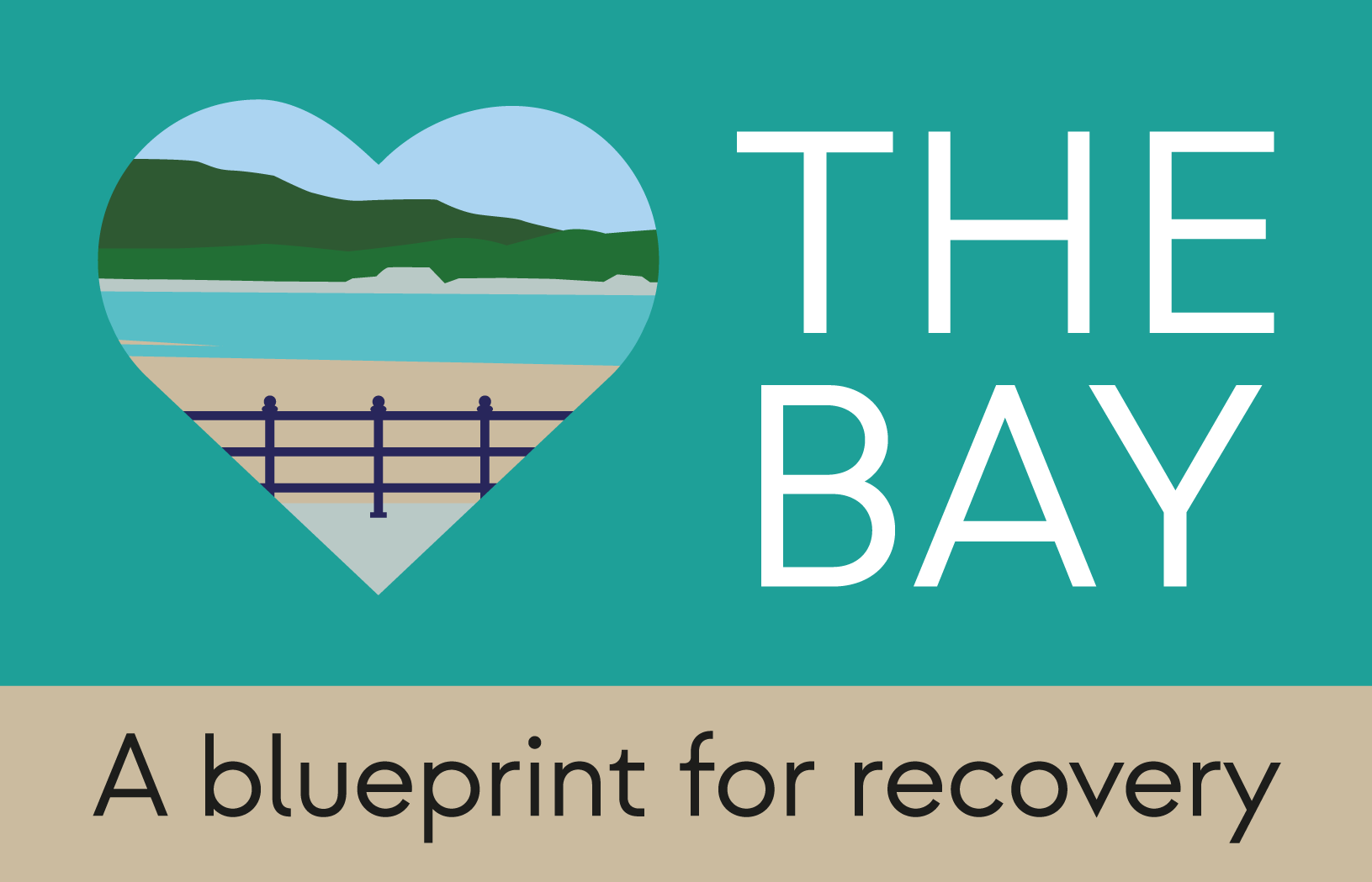 @thebayblueprint	@thebaywellbeing	www.thebay.org.uk
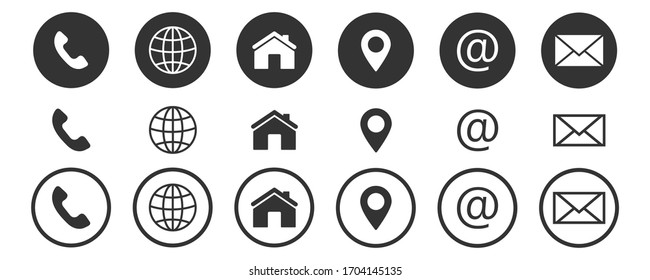 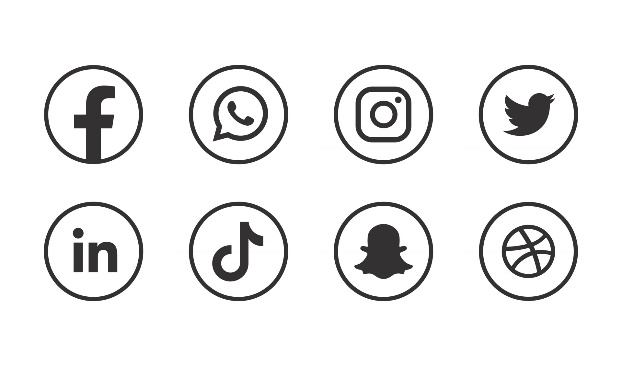 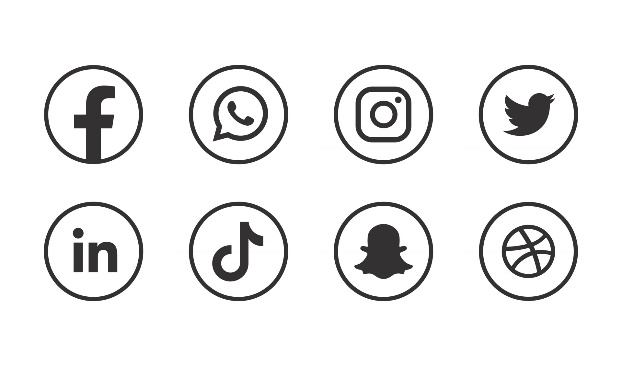 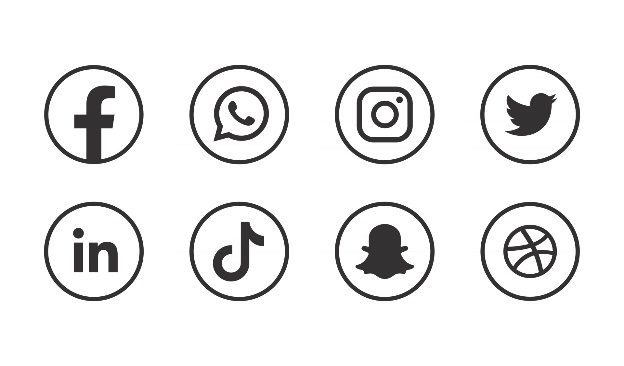 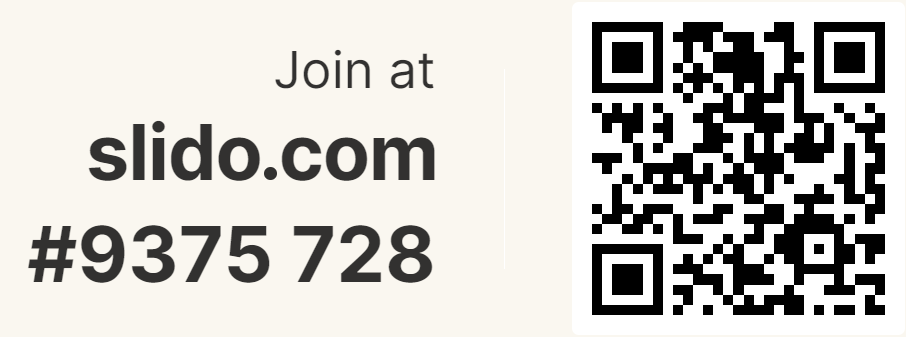 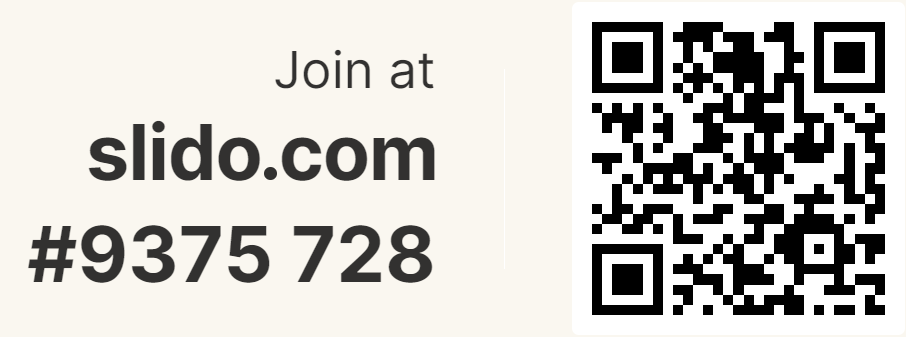 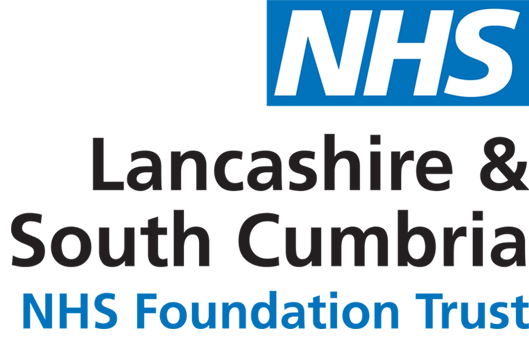 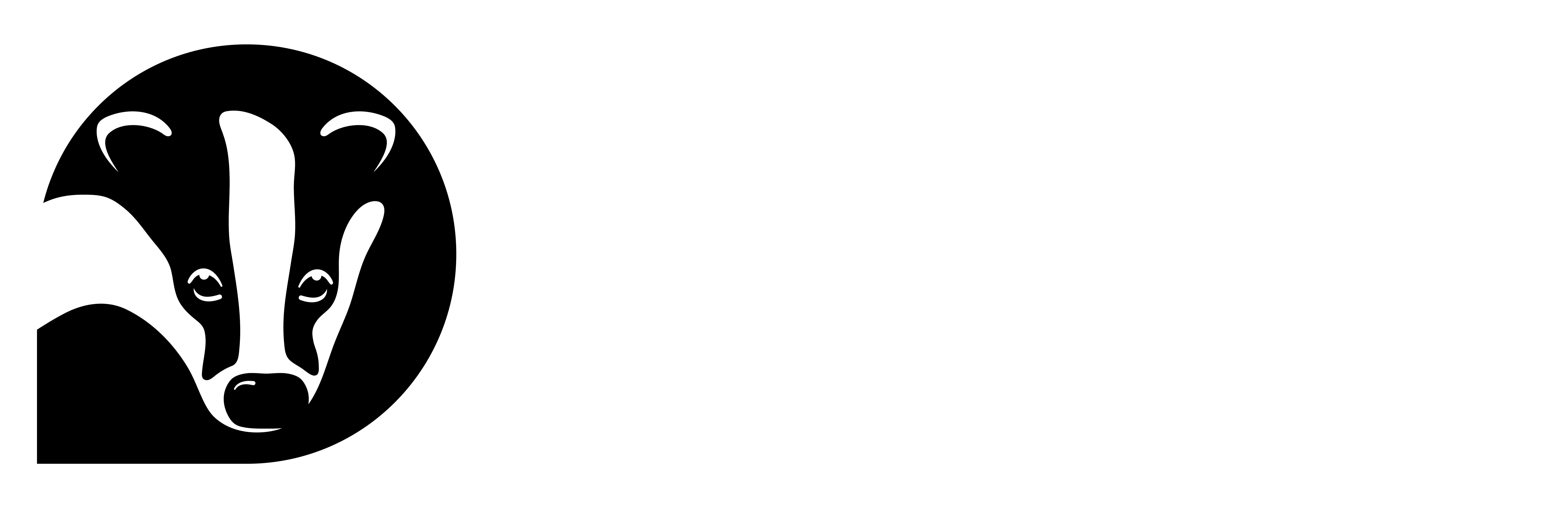 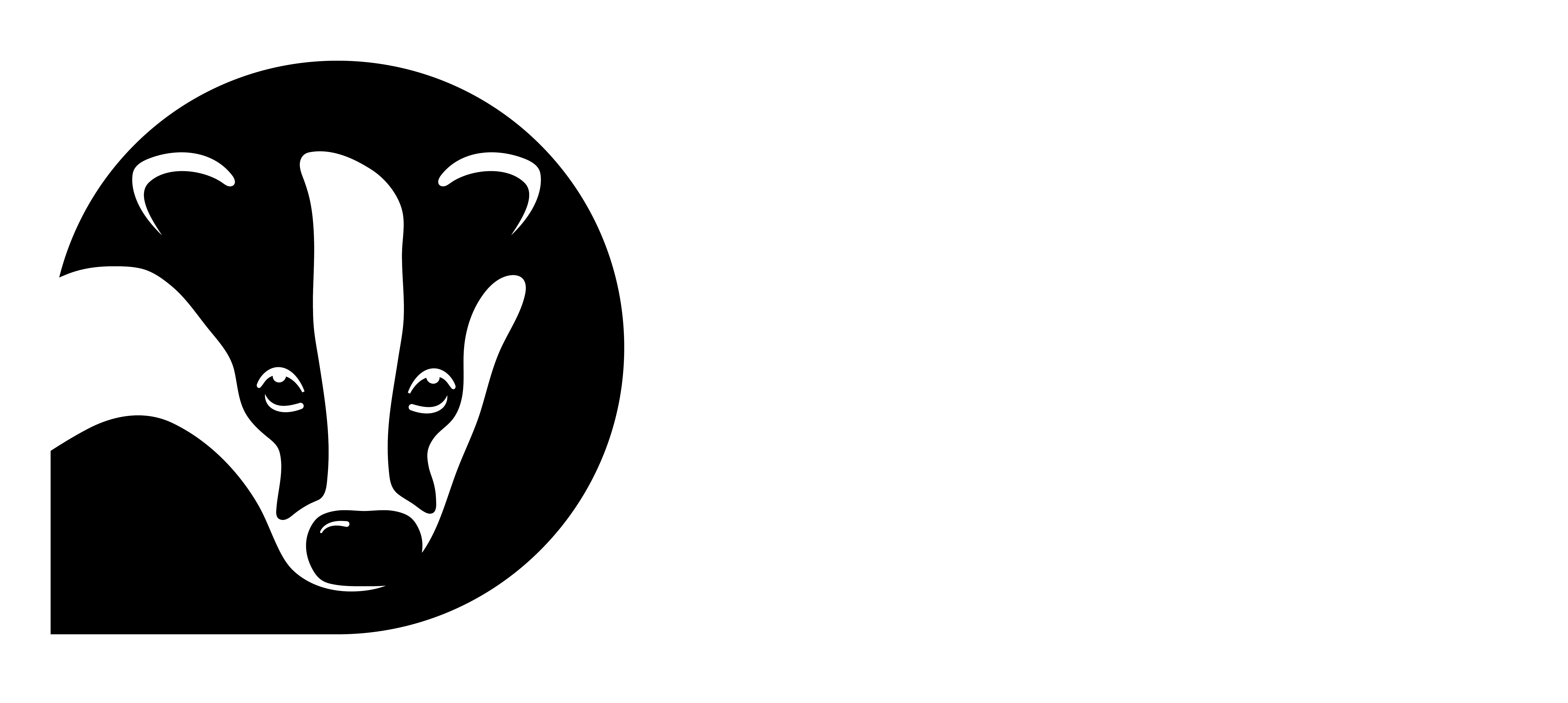 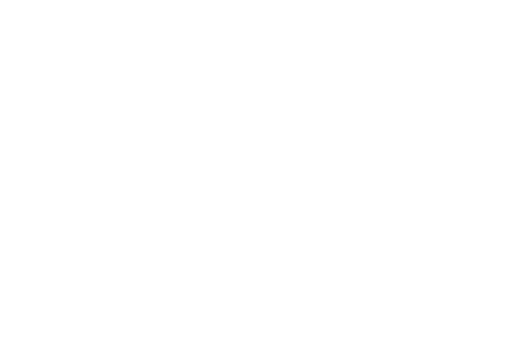 [Speaker Notes: https://wall.sli.do/event/qogve7RrkXEiKEXXM6TNtA?section=a3f297fd-1345-406f-8ffa-aa9be960b2fc]
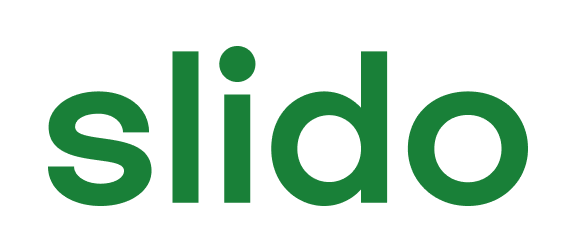 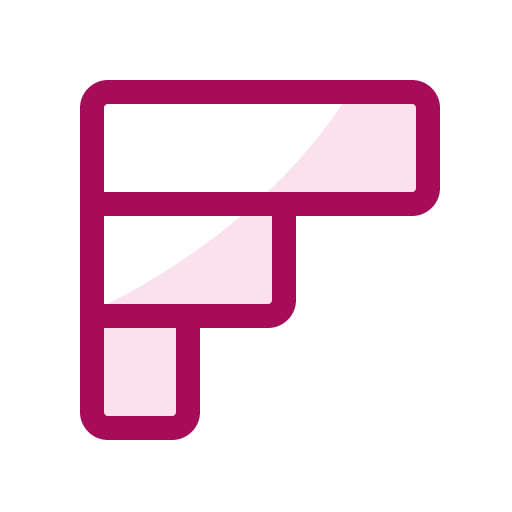 Do you/your team currently work with nature-based social prescribing projects like The Bay?
ⓘ Start presenting to display the poll results on this slide.
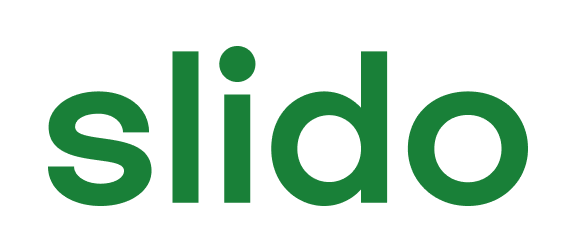 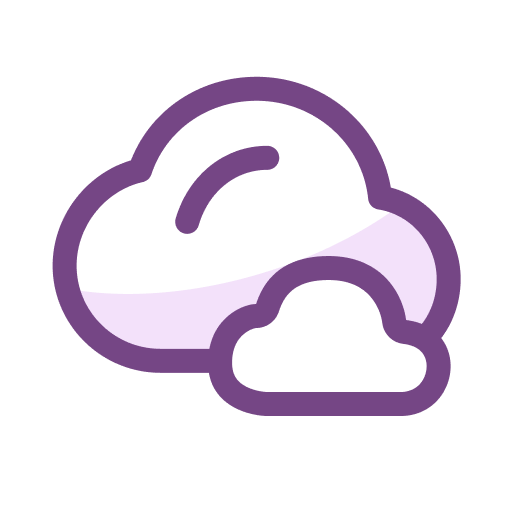 What barriers are there in place that prevent clinicians from referring to nature-based social prescribing projects?
ⓘ Start presenting to display the poll results on this slide.
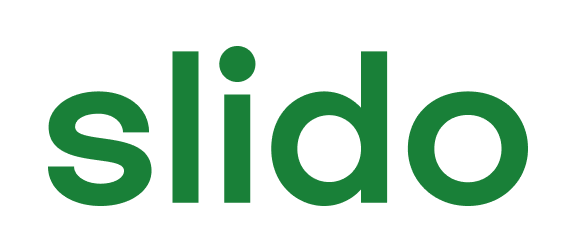 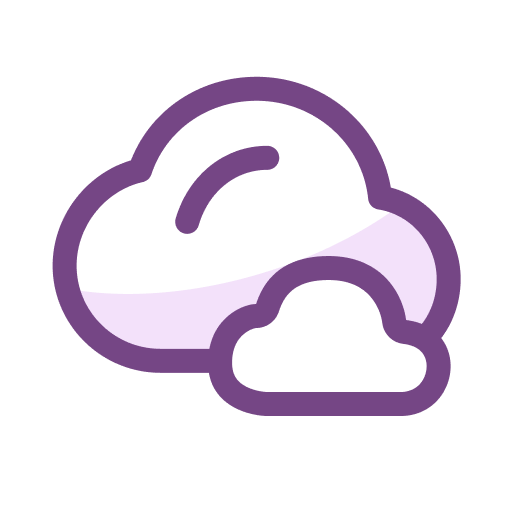 What would enable clinicians to work more closely with nature-based social prescribing projects?
ⓘ Start presenting to display the poll results on this slide.
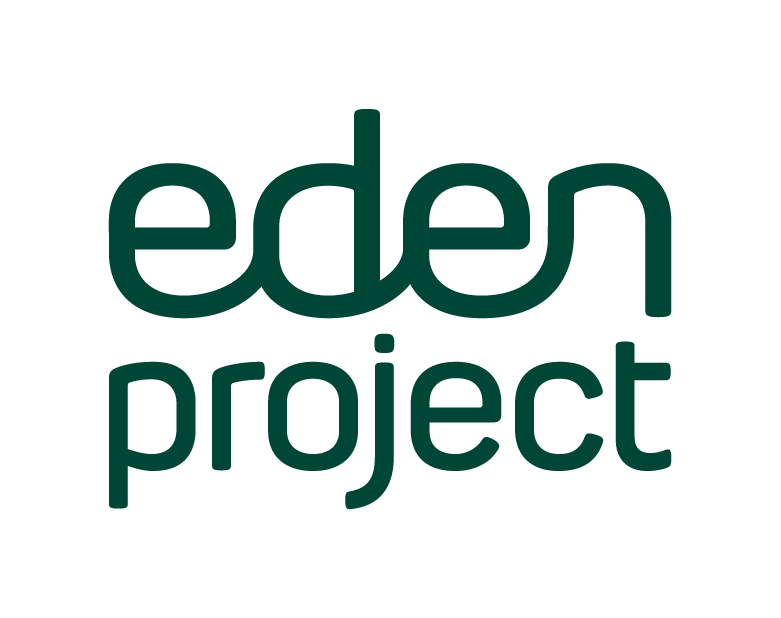 @thebayblueprint	@thebaywellbeing	www.thebay.org.uk
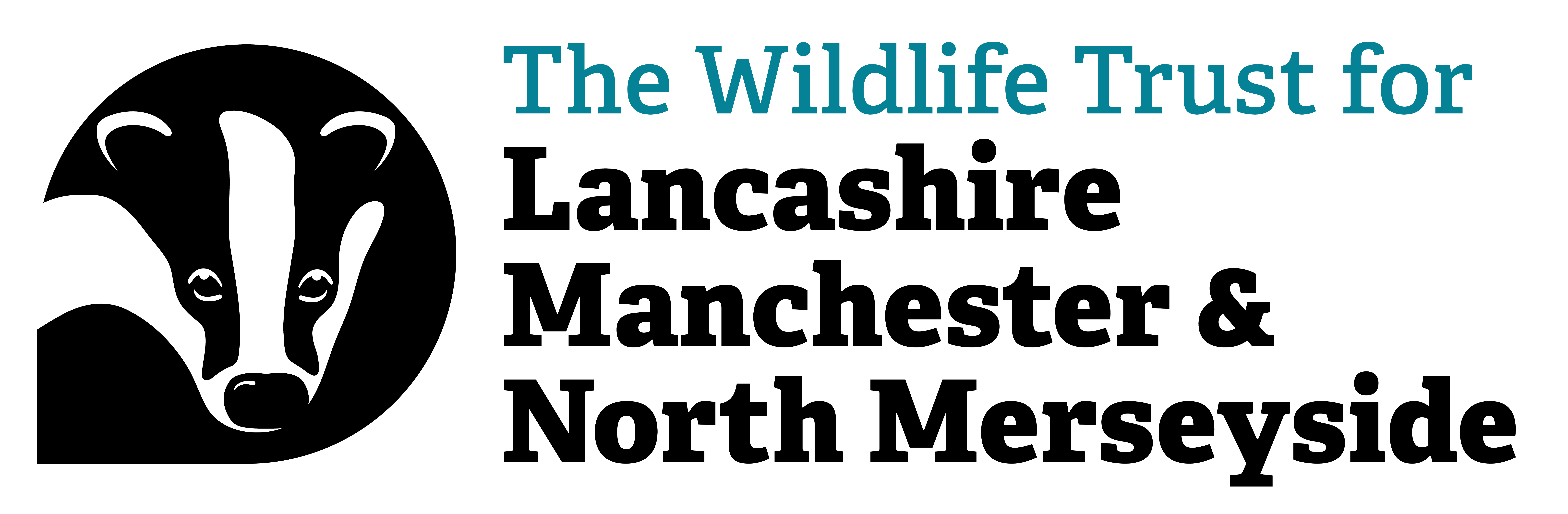 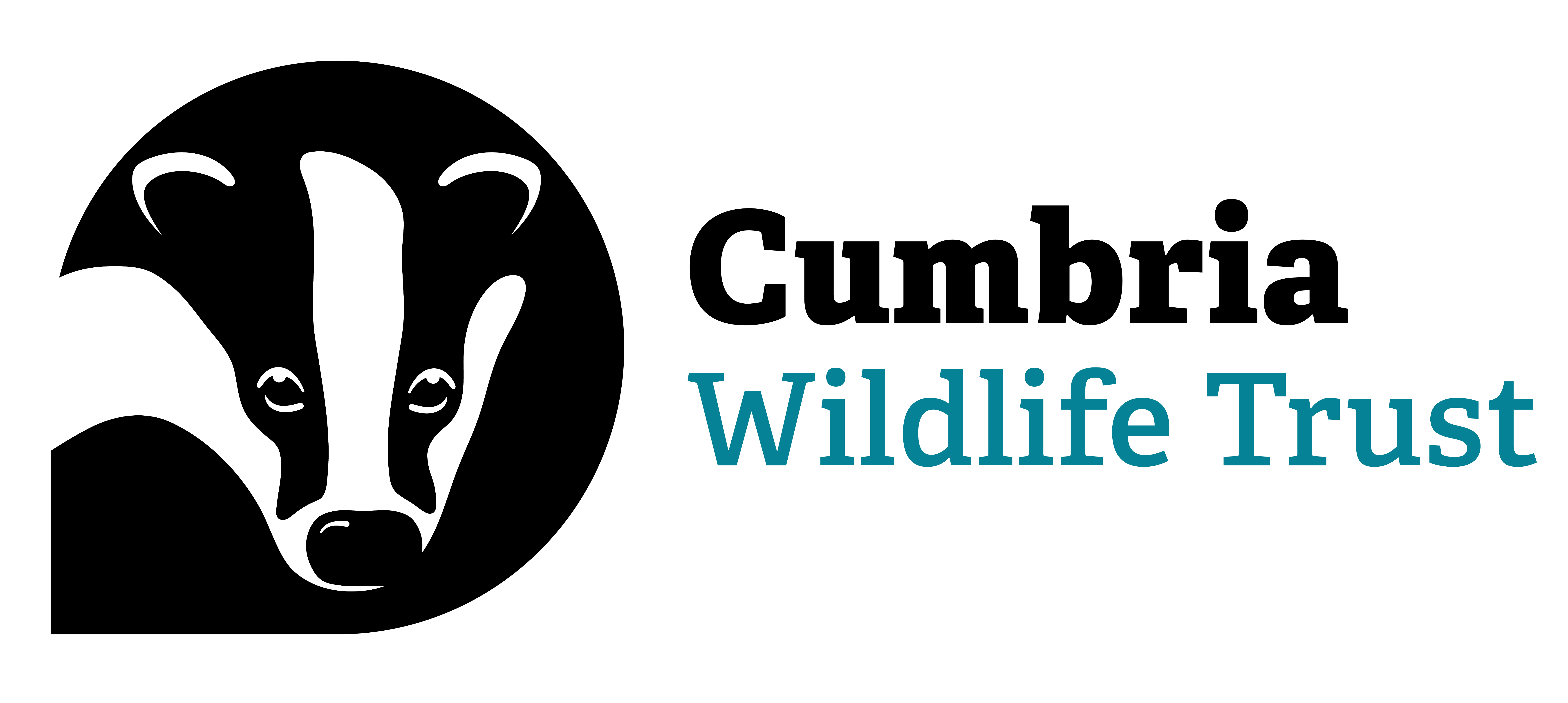 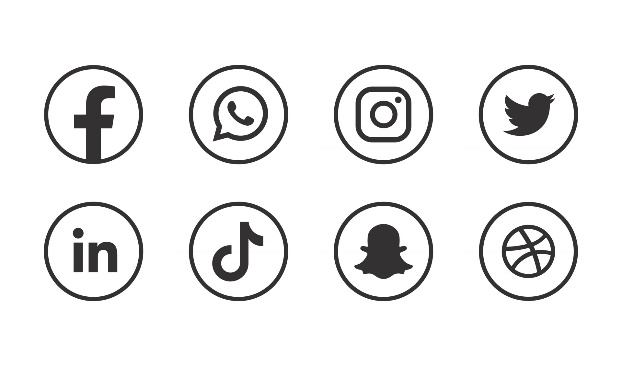 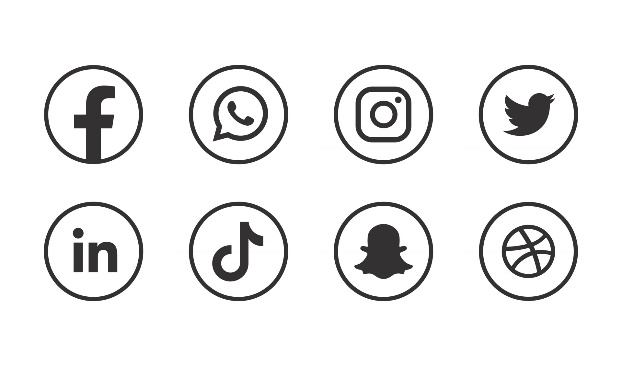 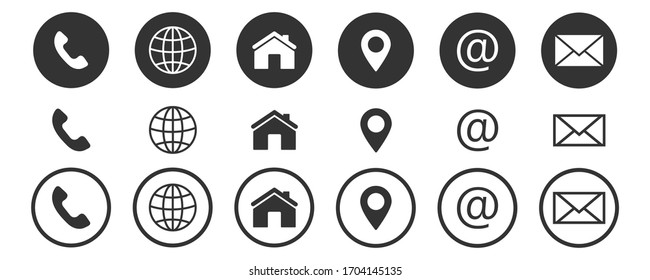 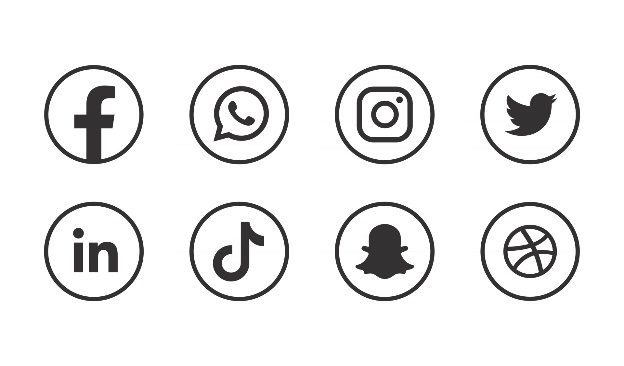 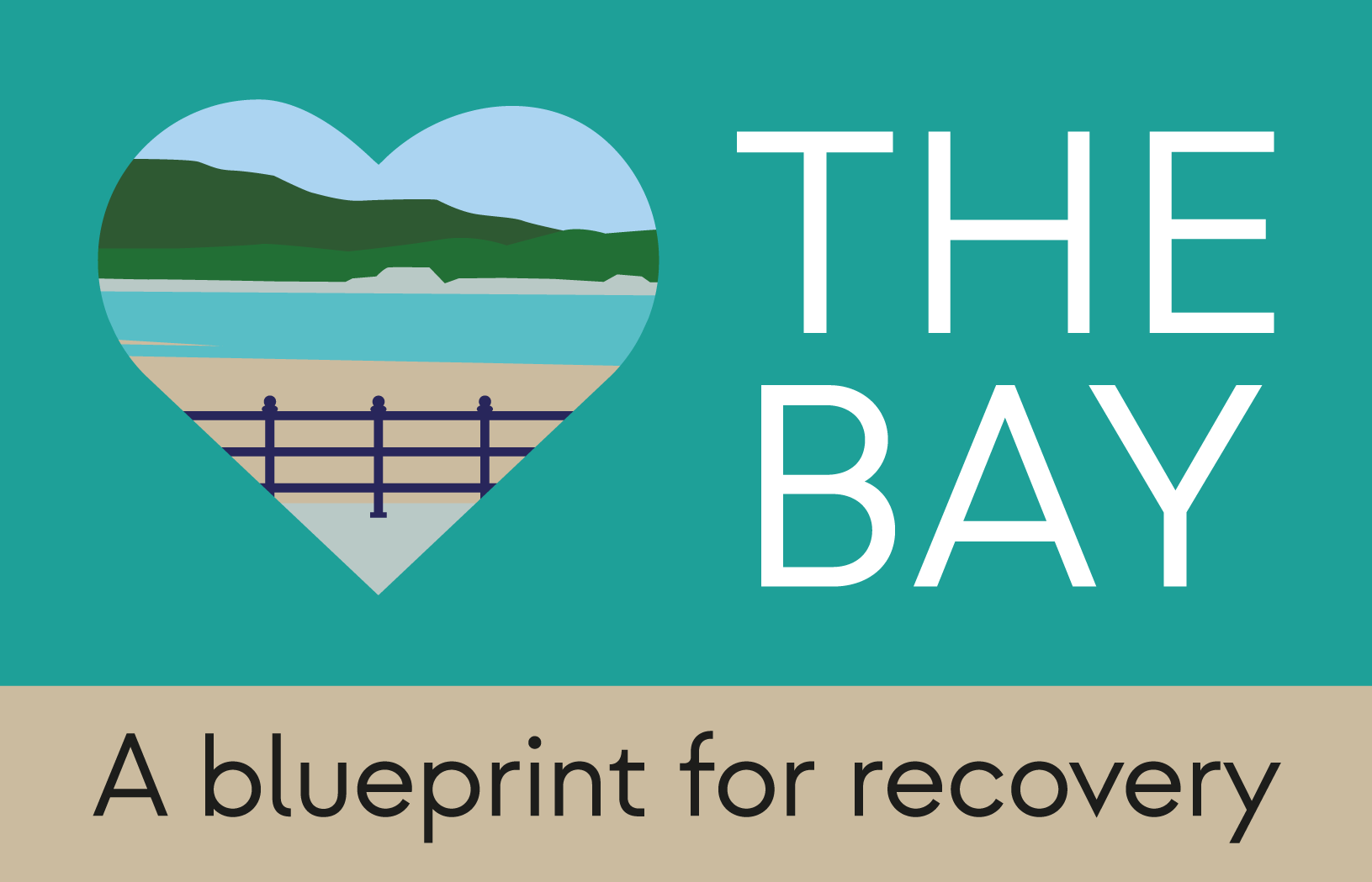 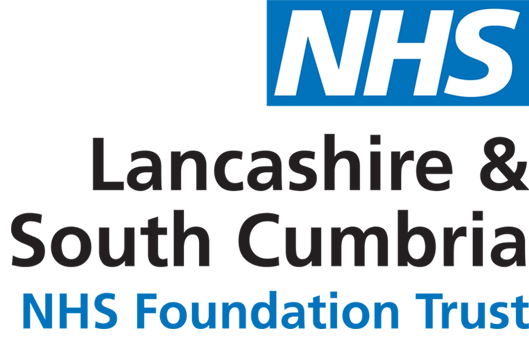 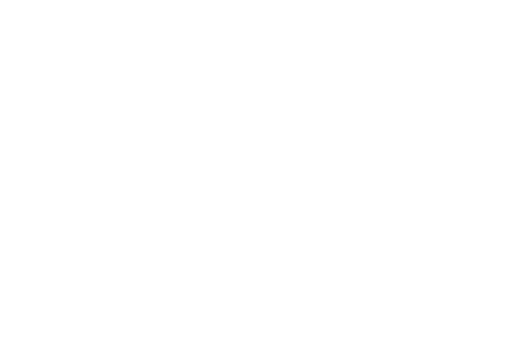 [Speaker Notes: References: 

Ulrich RS. View through a window may influence recovery from surgery. Science. 1984 Apr 27;224(4647):420-1. doi: 10.1126/science.6143402. PMID: 6143402. 

Pritchard, A., Richardson, M., Sheffield, D, & McEwan, K. (2019). The relationship between nature connectedness and eudaimonic wellbeing: a meta-analysis. Journal of Happiness Studies, 1-23.

The Wildlife Trusts, 2023. A Natural Health Service - Improving lives and saving money, The Wildlife Trusts. United Kingdom. Retrieved from https://policycommons.net/artifacts/4772575/a-natural-health-service/5608680/ on 07 Jun 2024. CID: 20.500.12592/v8vxrh.

Evaluation of The Bay: A Blueprint for Recovery Sue Holden & Dr Andy Yuille Lancaster University July 2023]